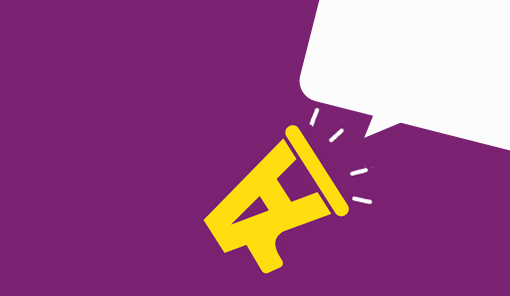 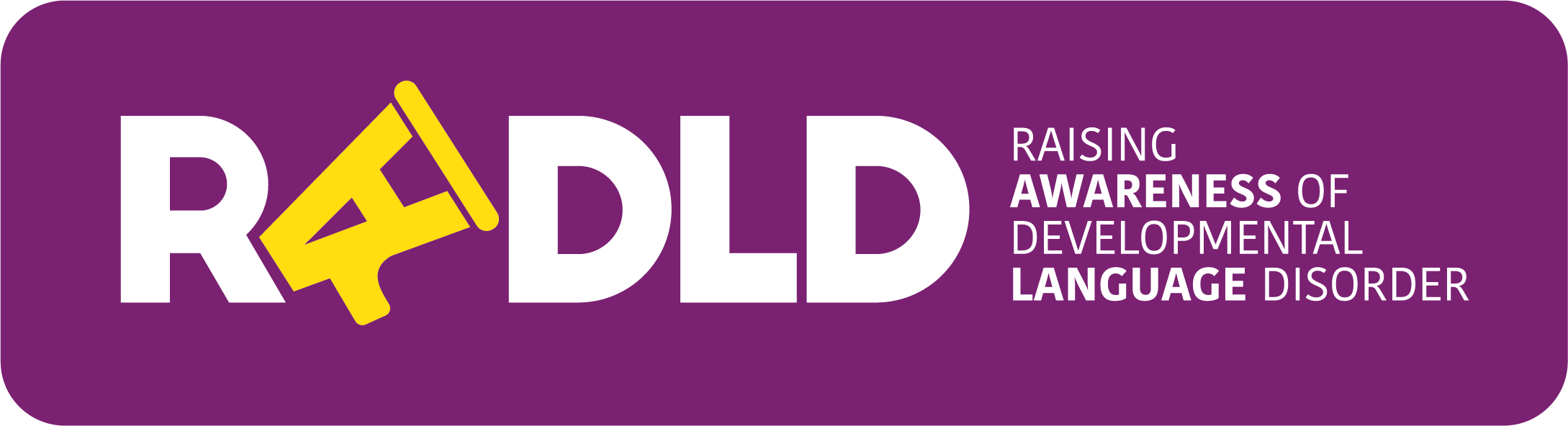 Me and DLD
Add your name here
Supported in the UK by:
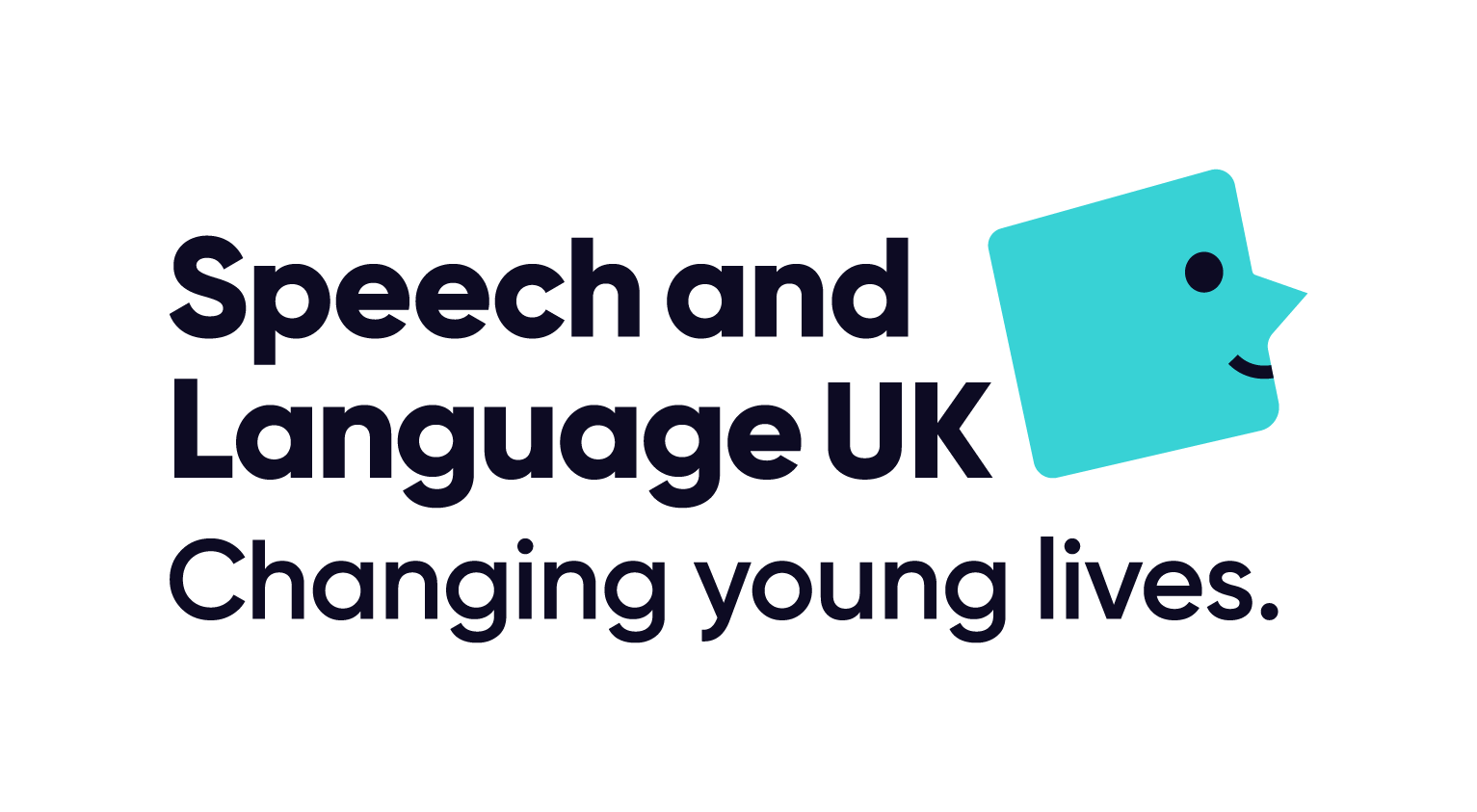 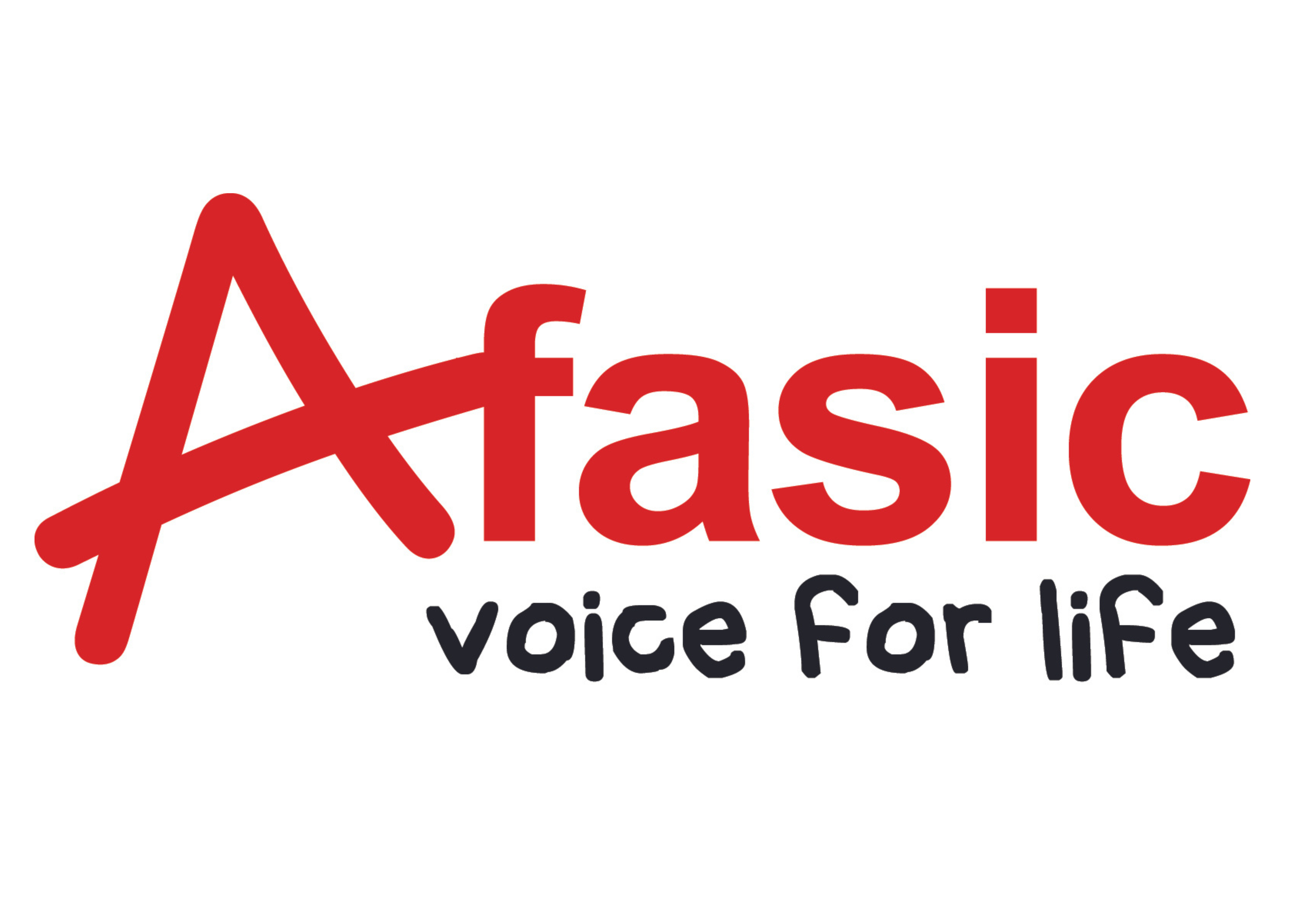 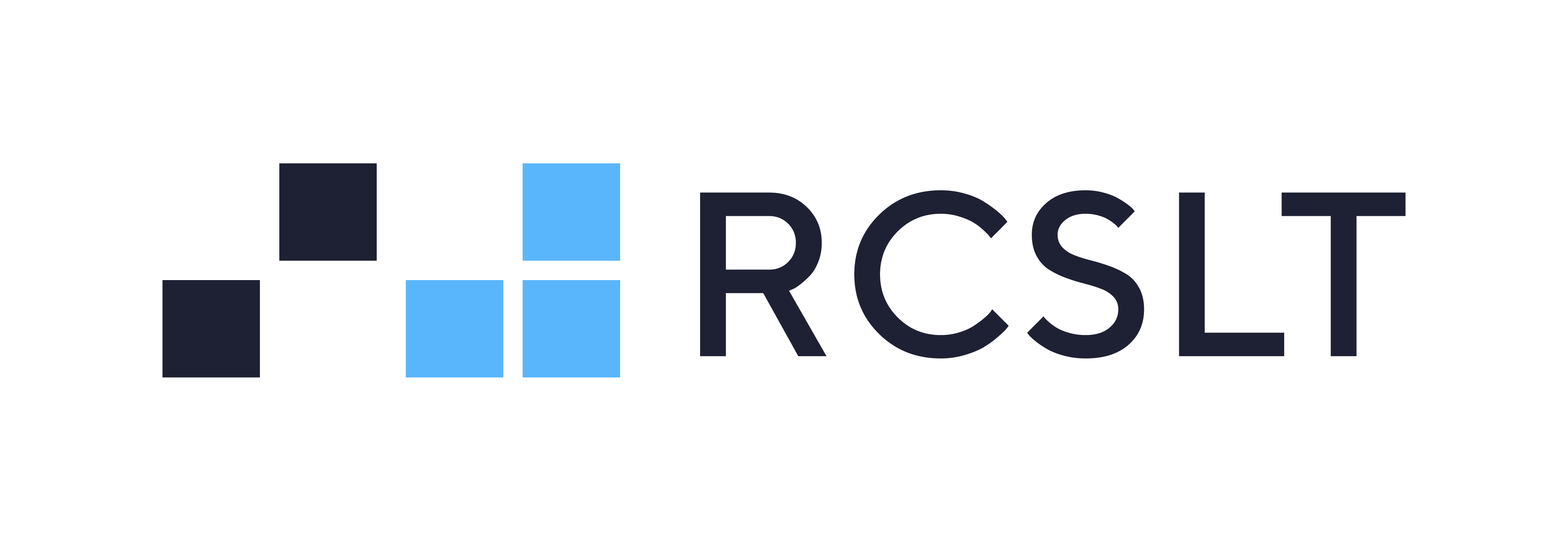 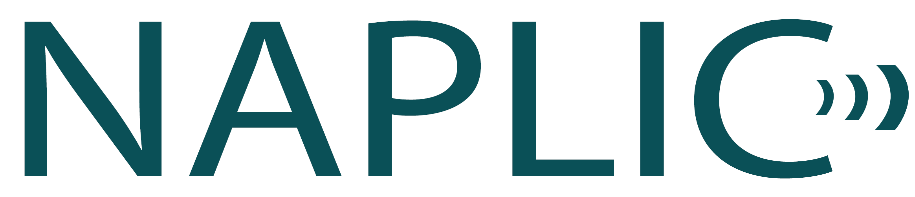 [Speaker Notes: Today I am going to talk to you about DLD. And about me too.]
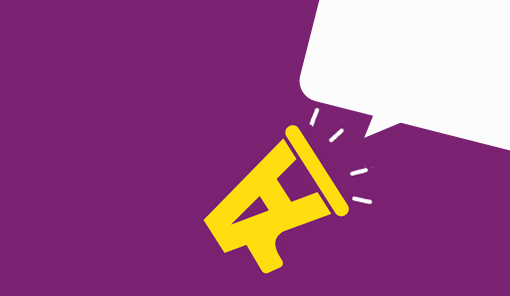 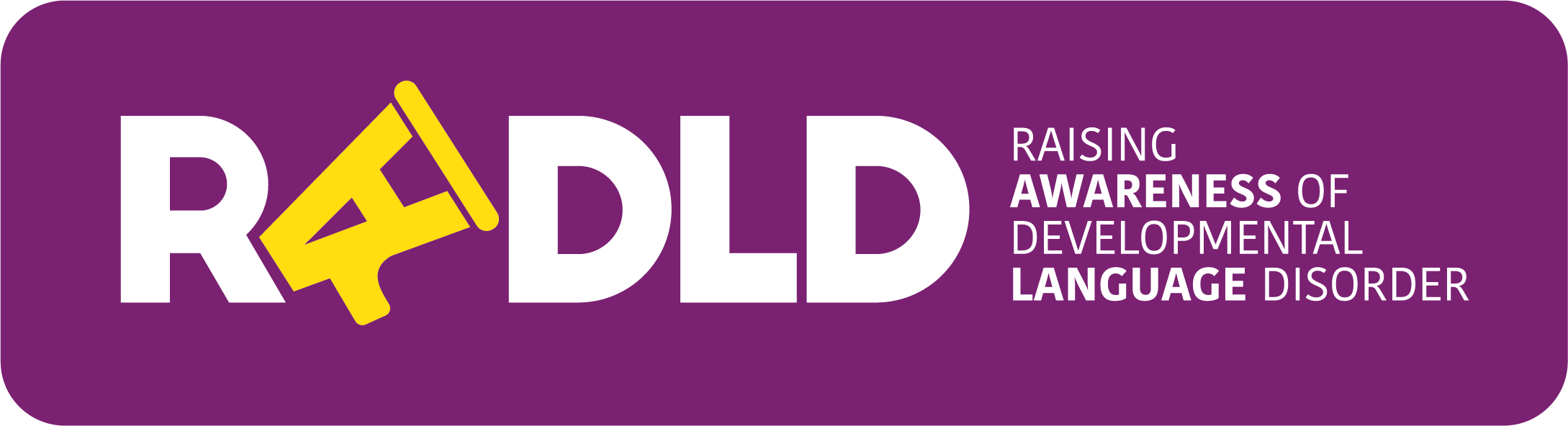 Talking and understanding
Every day we talk 

Every day we listen and understand

Most of us do this easily
Supported in the UK by:
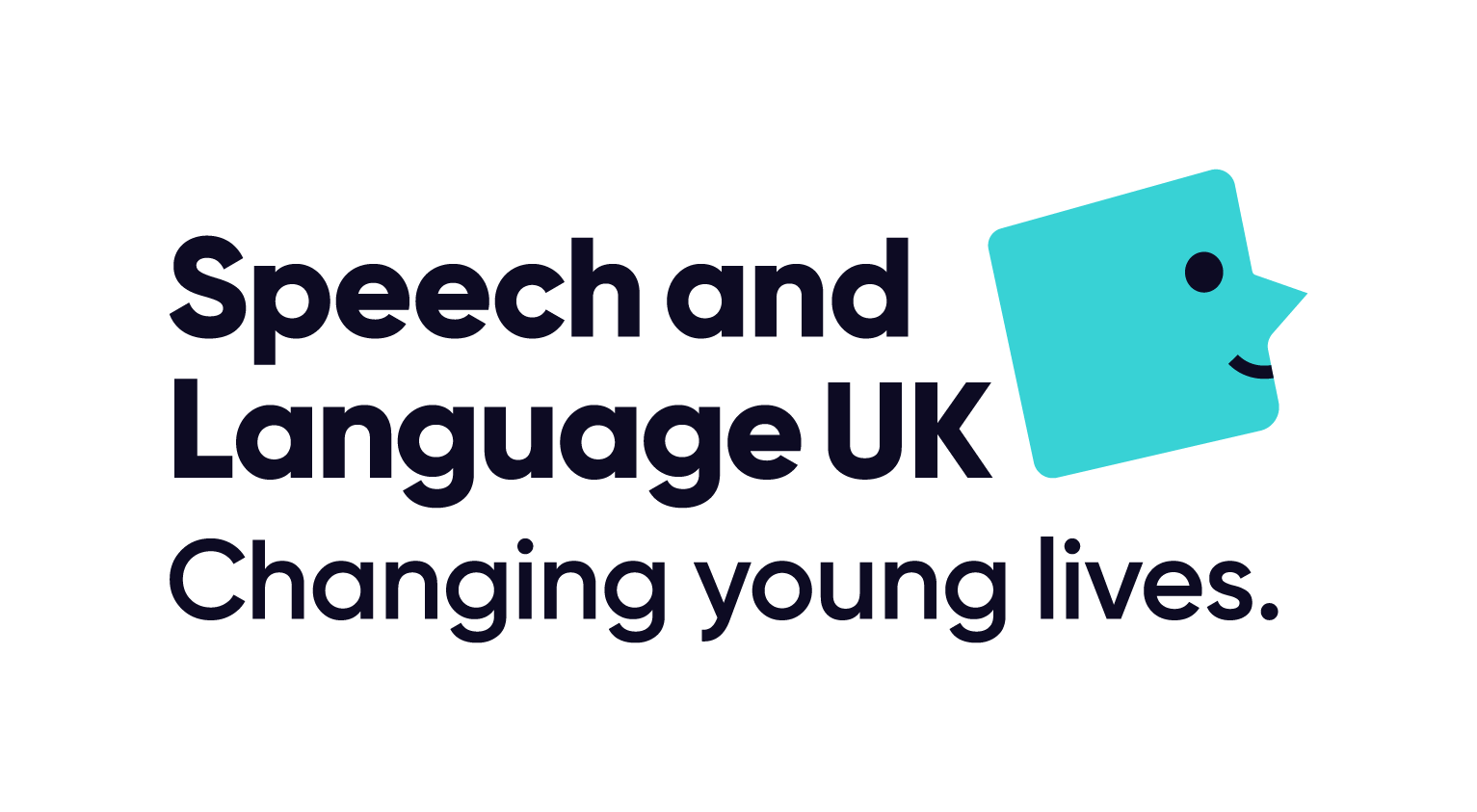 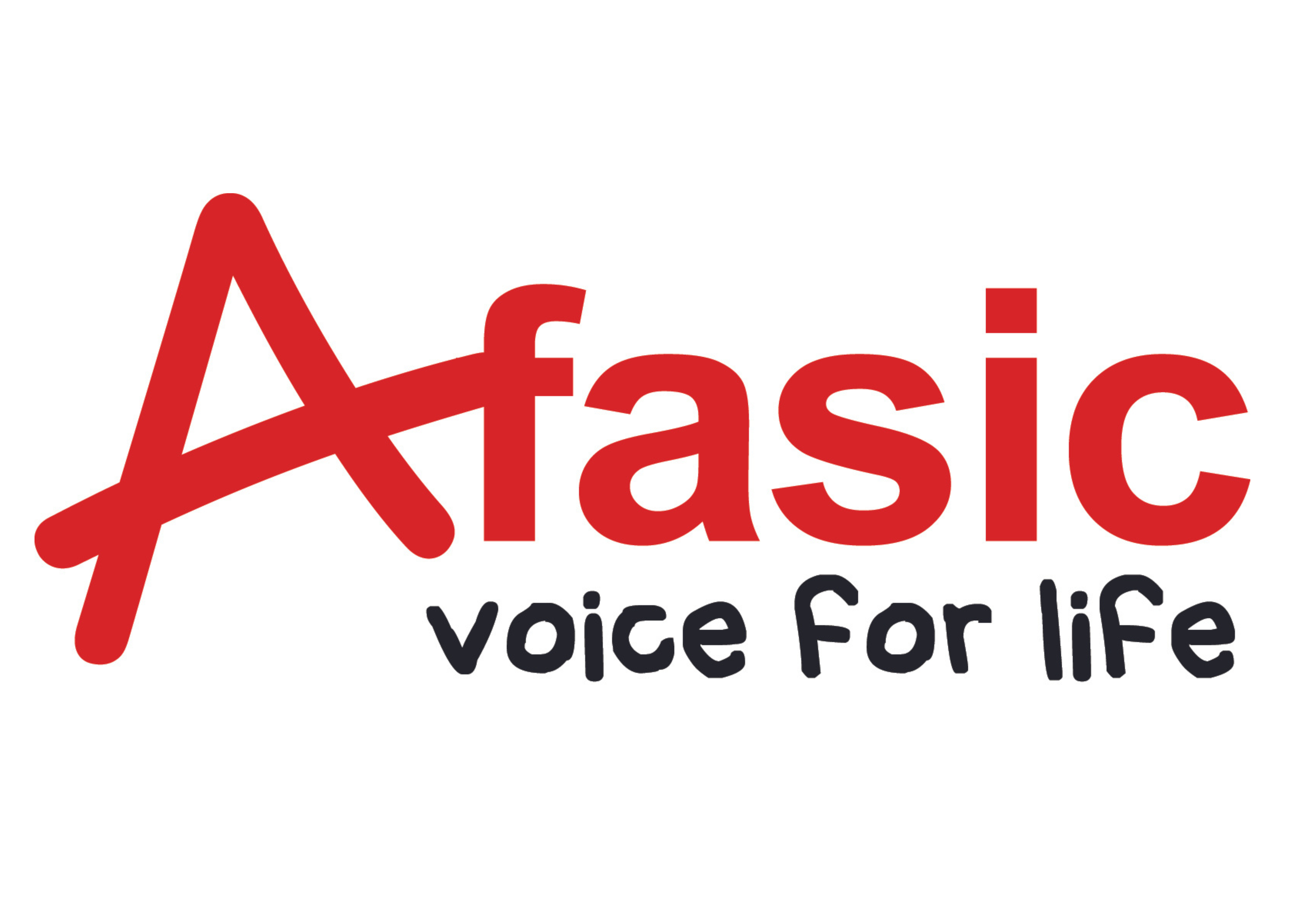 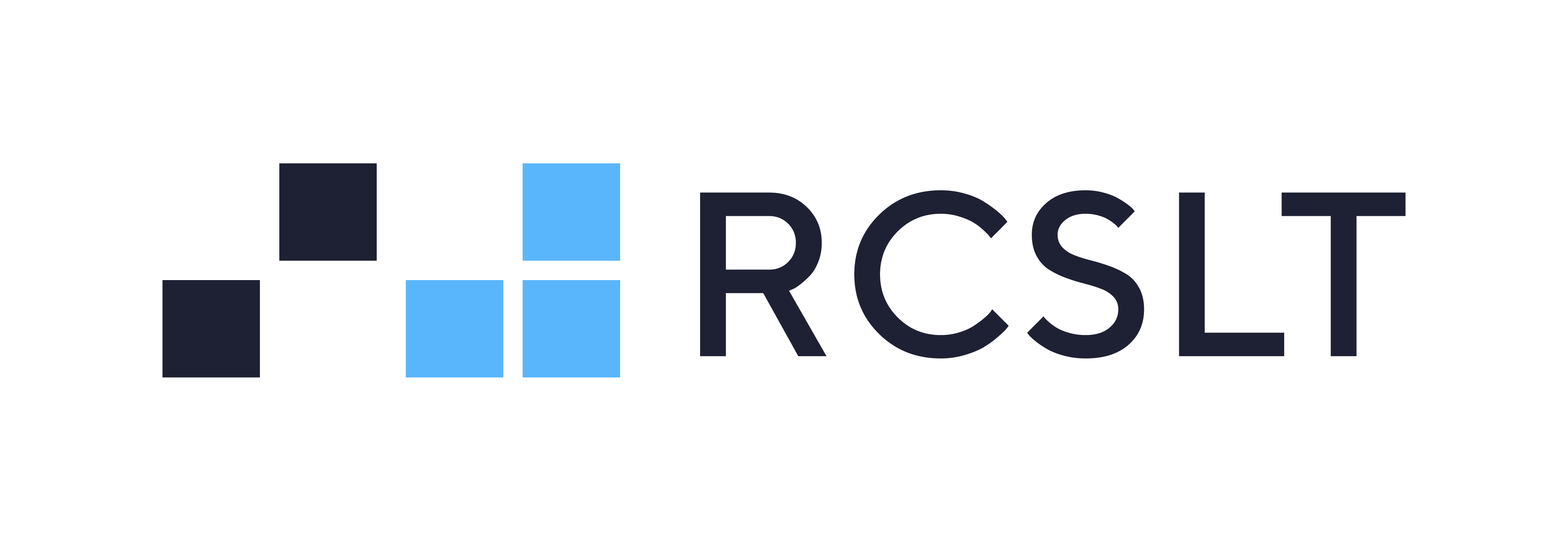 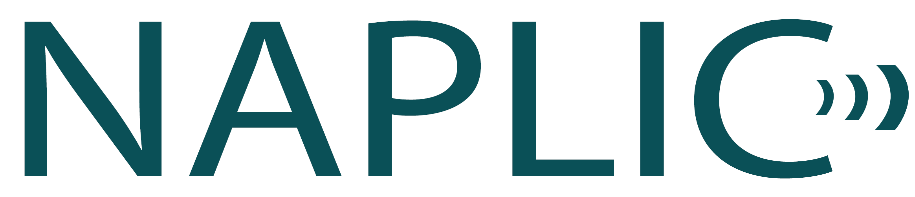 [Speaker Notes: Talking and understanding

Every day we talk 			(about football, or what you did on the weekend)

Every day we listen and understand 		(we listen to stories, to what teachers or what friends say) 

Most of us do this easily 			(without even thinking)]
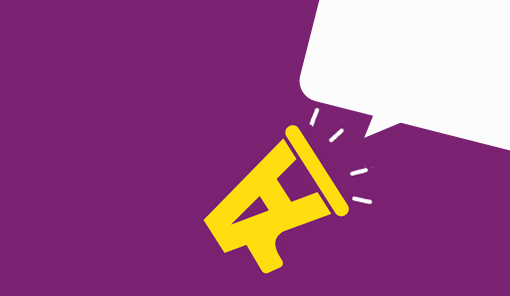 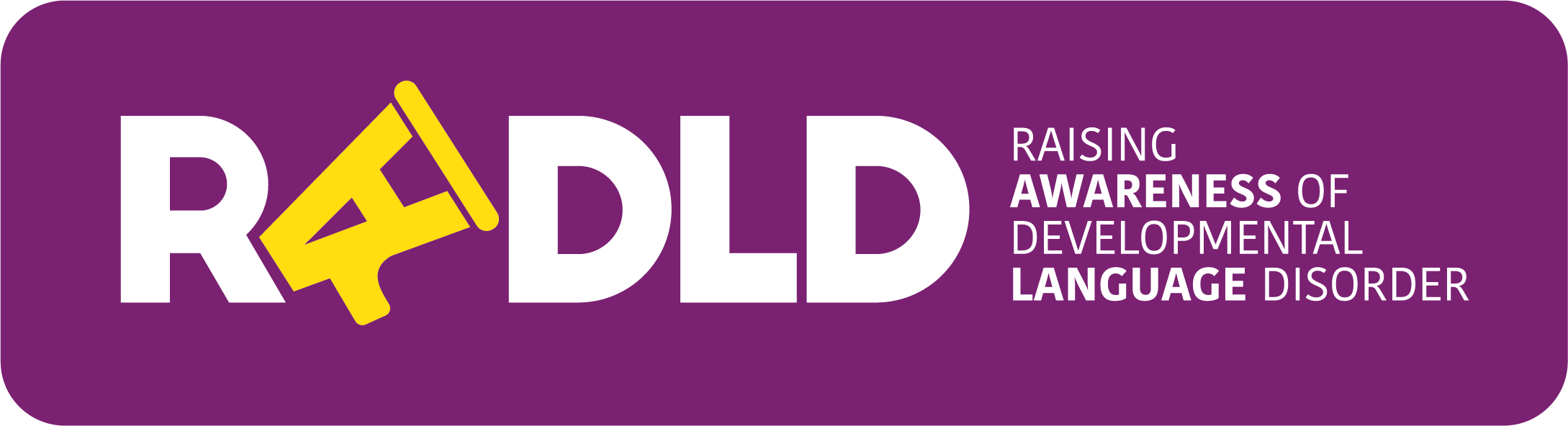 Some people find talking and understanding harder
It might be that words get muddled up 

Or it might be that what others say does not always make sense

When this happens lots this is called DLD, or Developmental Language Disorder
Supported in the UK by:
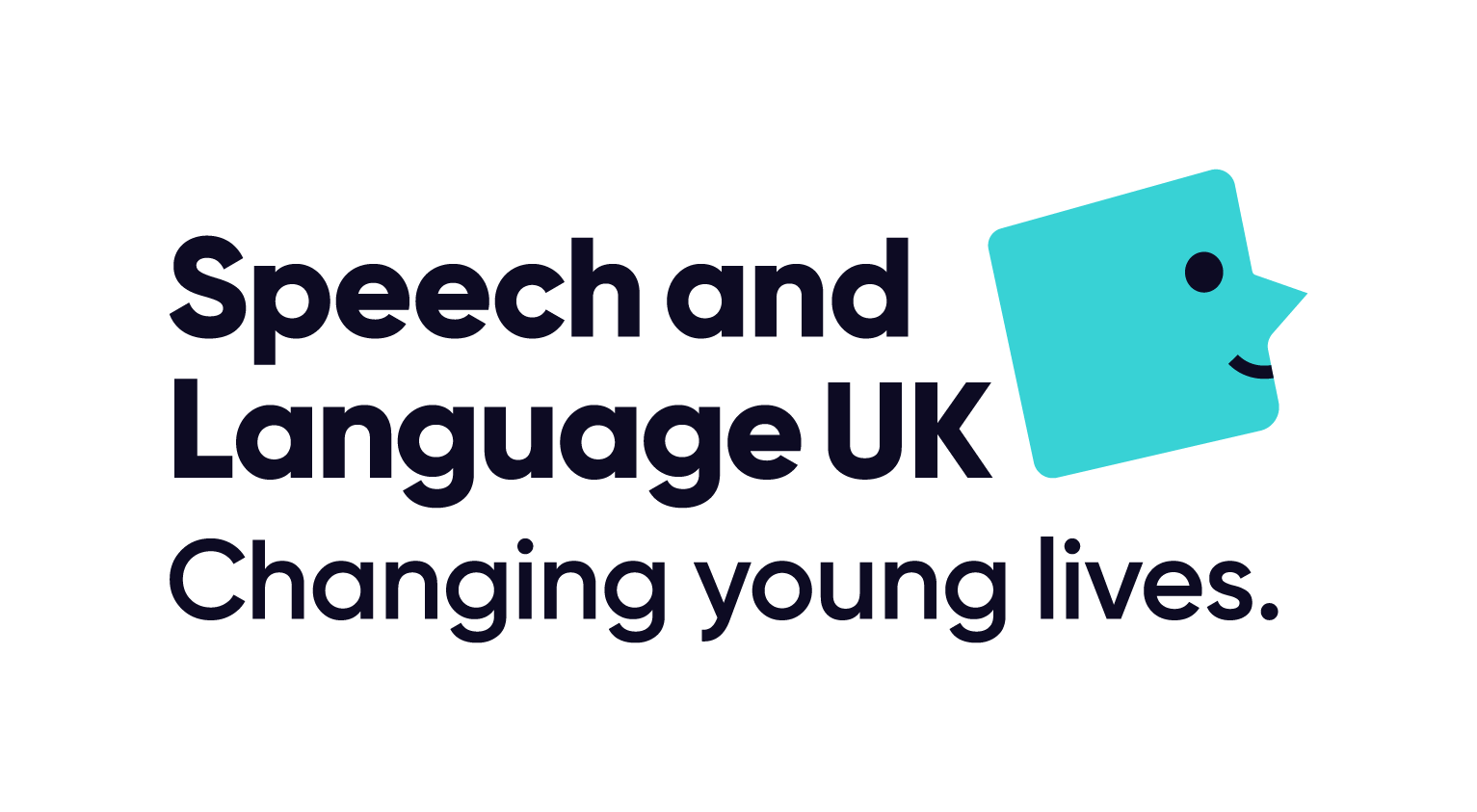 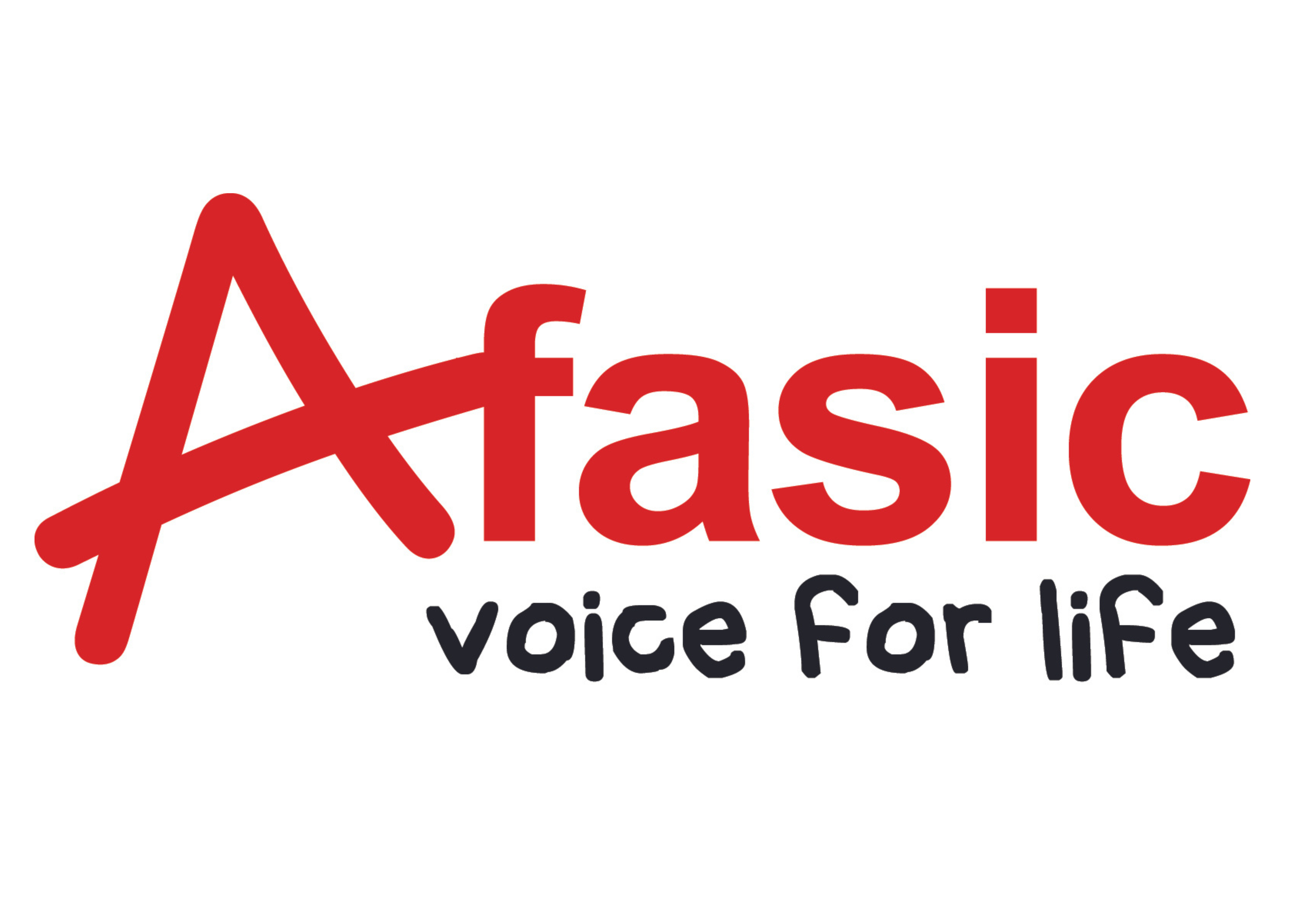 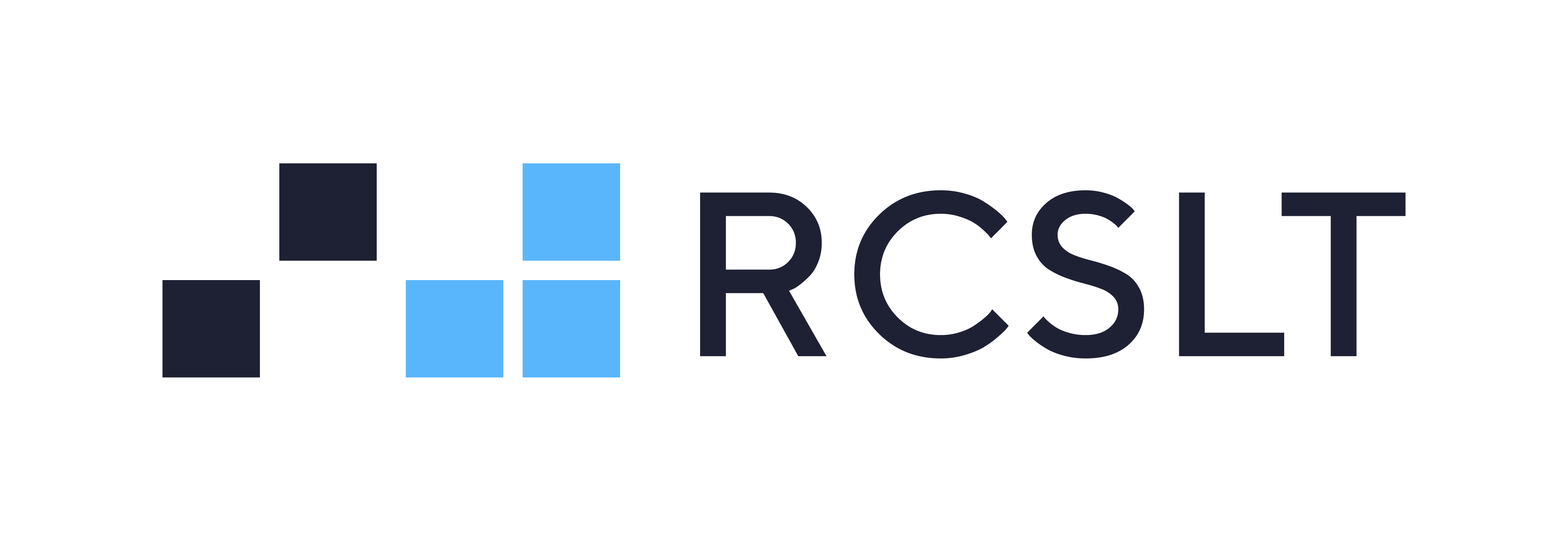 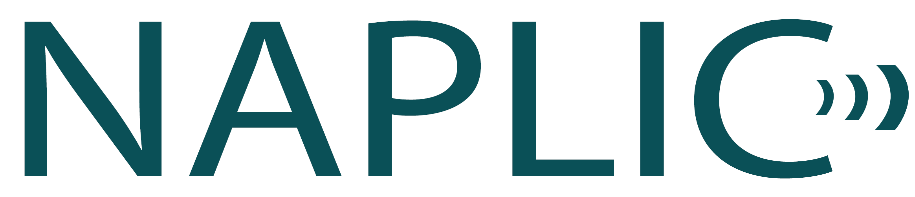 [Speaker Notes: Some people find talking and understanding harder

It might be that words get muddled up 		(out of order or a bit mixed up) 

Or it might be that what others say does not always make sense	(especially what teachers say) 

When this happens lots (or almost all of the time) this is called DLD, or Developmental Language Disorder]
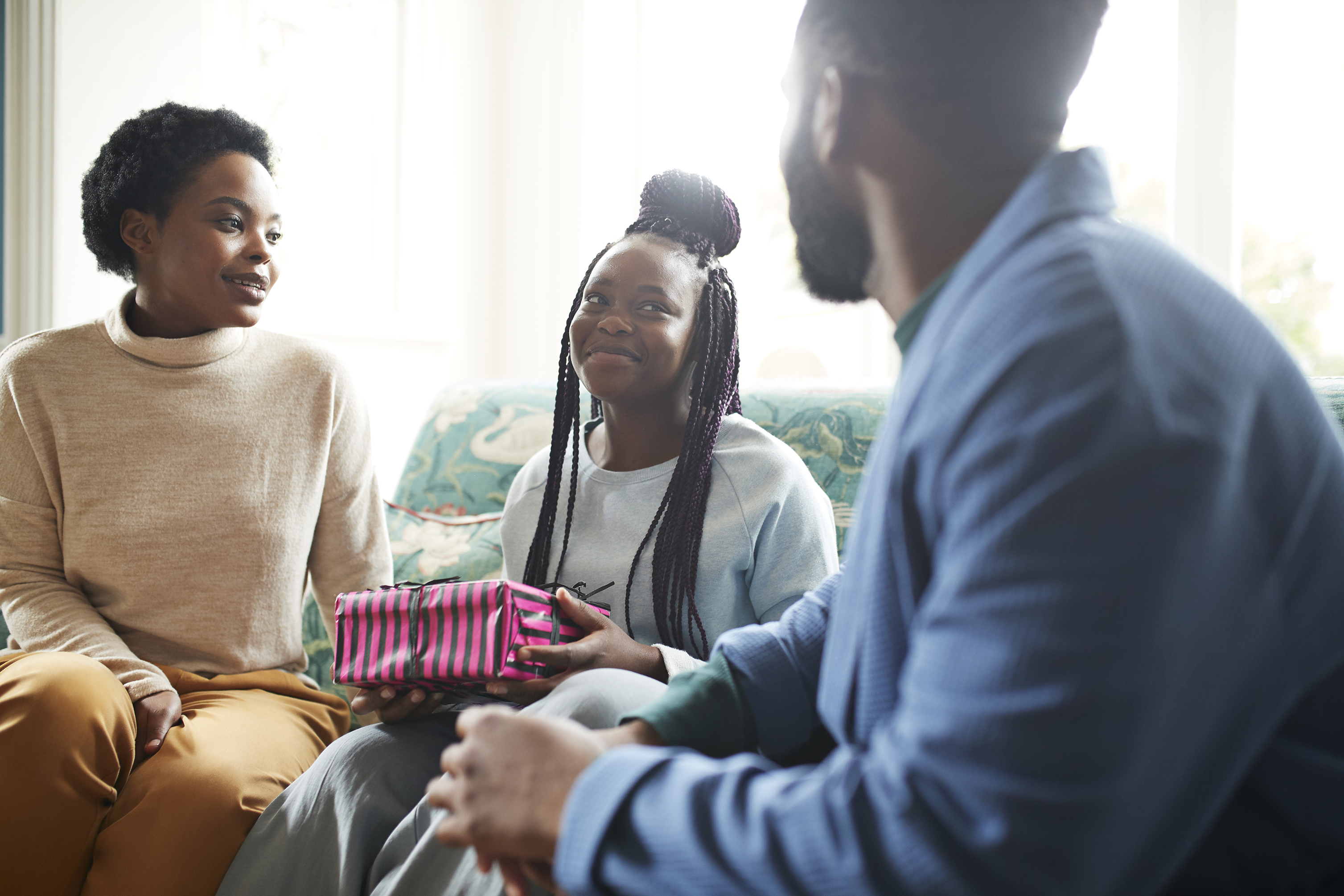 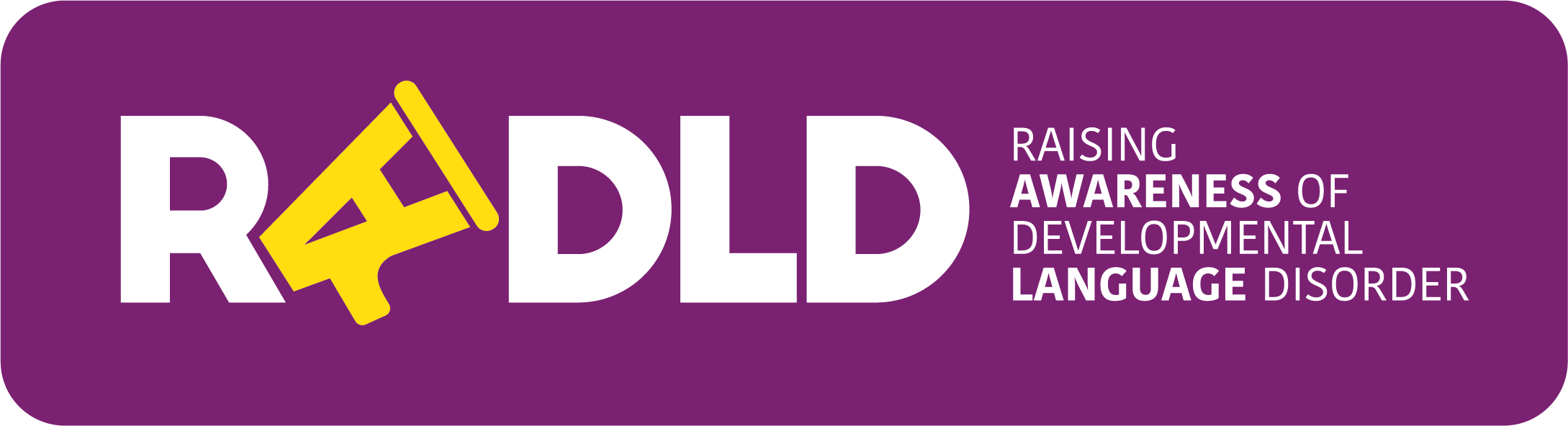 My DLD
DLD is different for everyone who has it.

DLD makes these things tricky for me:

(Add yours here)
Supported in the UK by:
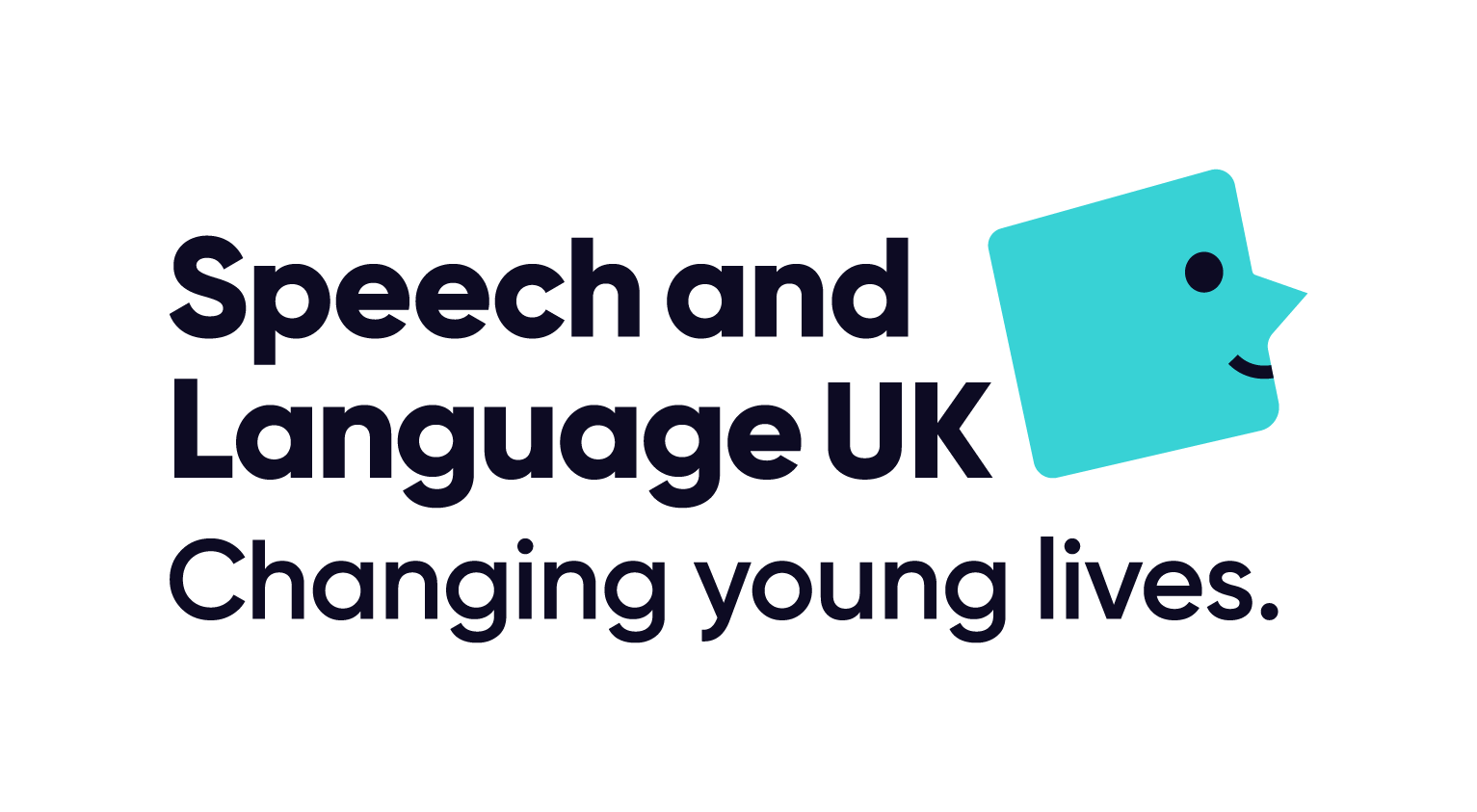 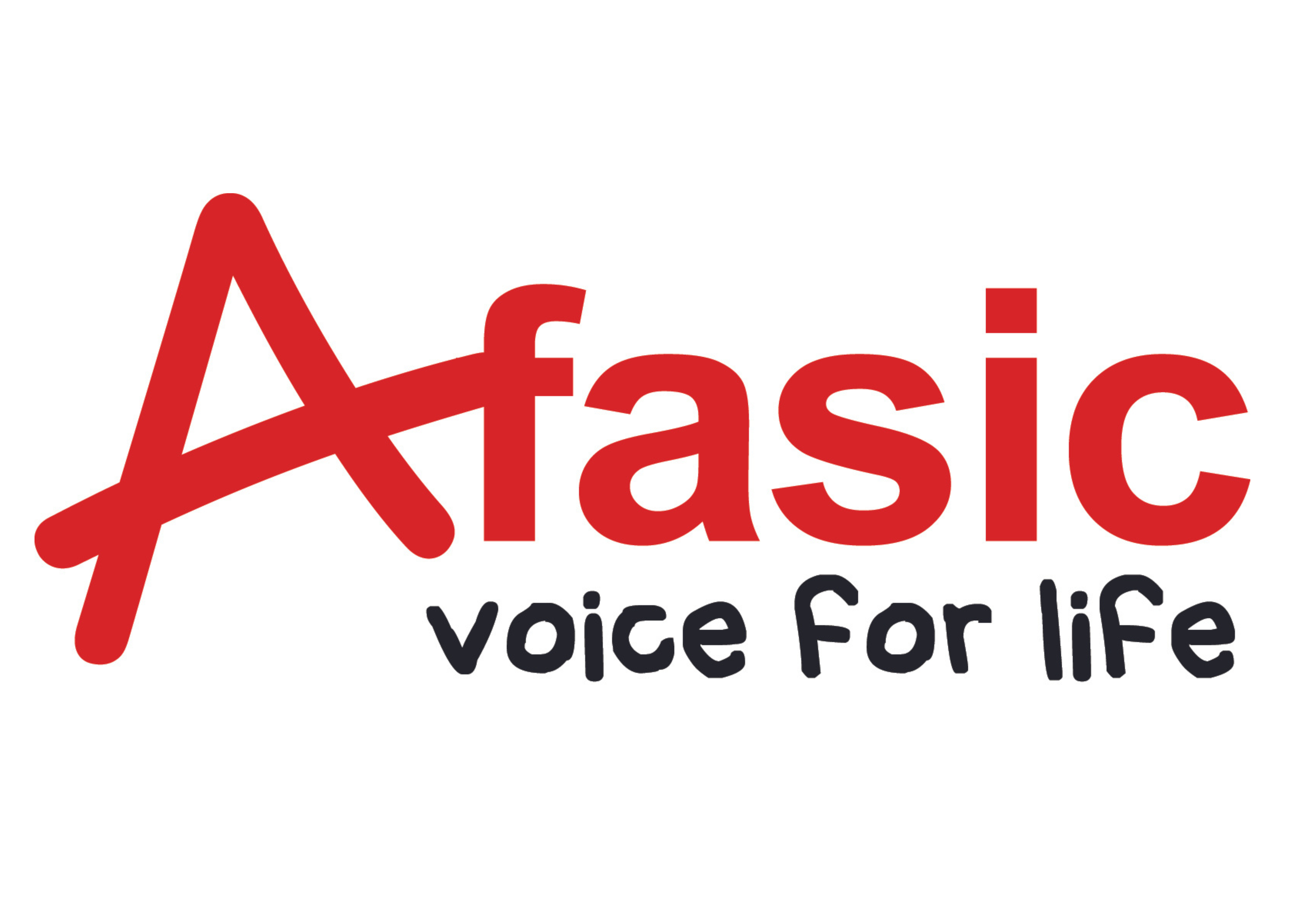 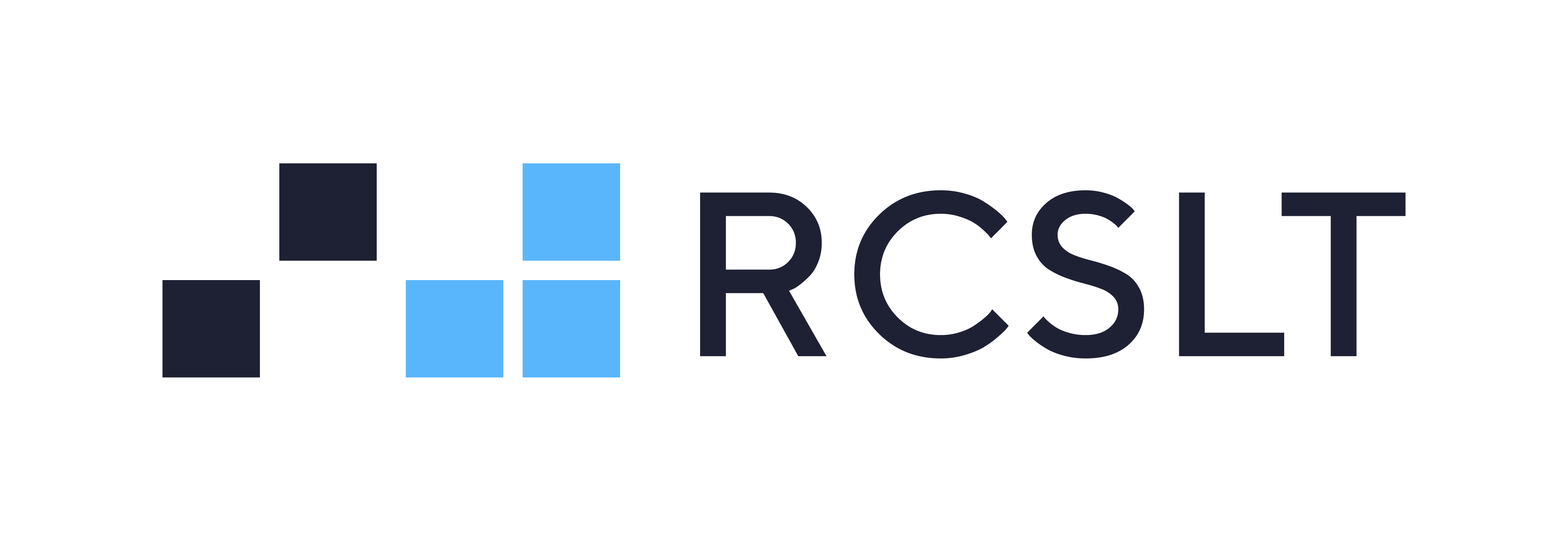 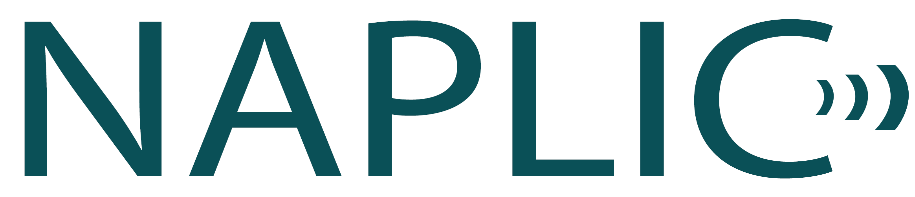 [Speaker Notes: you can change the photo to one of you!

DLD is different for everyone who has it 
DLD makes these things tricky for me 

(choose which ones or add your own) 
Thinking of the right words to say
Talking in long sentences
Saying lots, or telling stories
Understanding complicated words/sentences 
Understanding jokes]
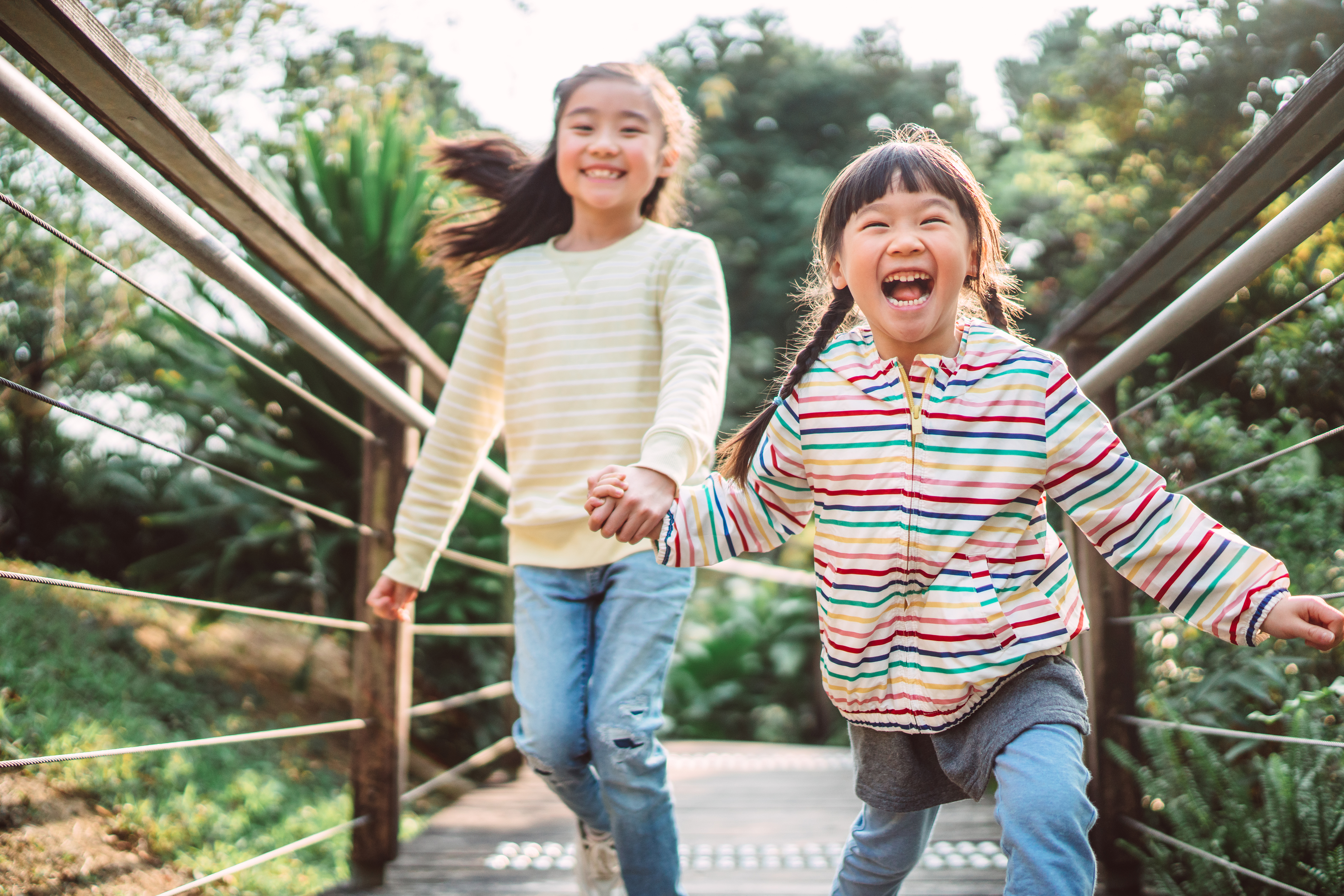 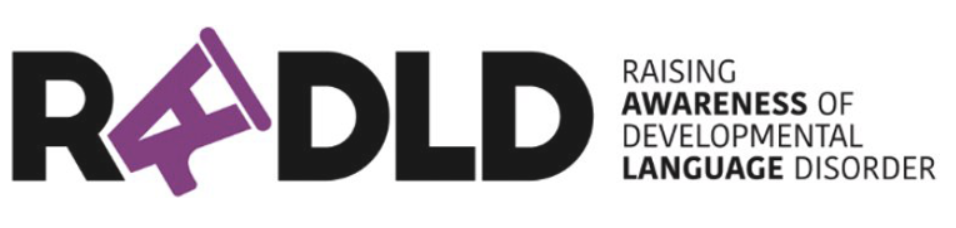 DLD is invisible
You can’t see DLD when you look at someone

But lots of people have DLD

About 2 in every class have DLD.
Supported in the UK by:
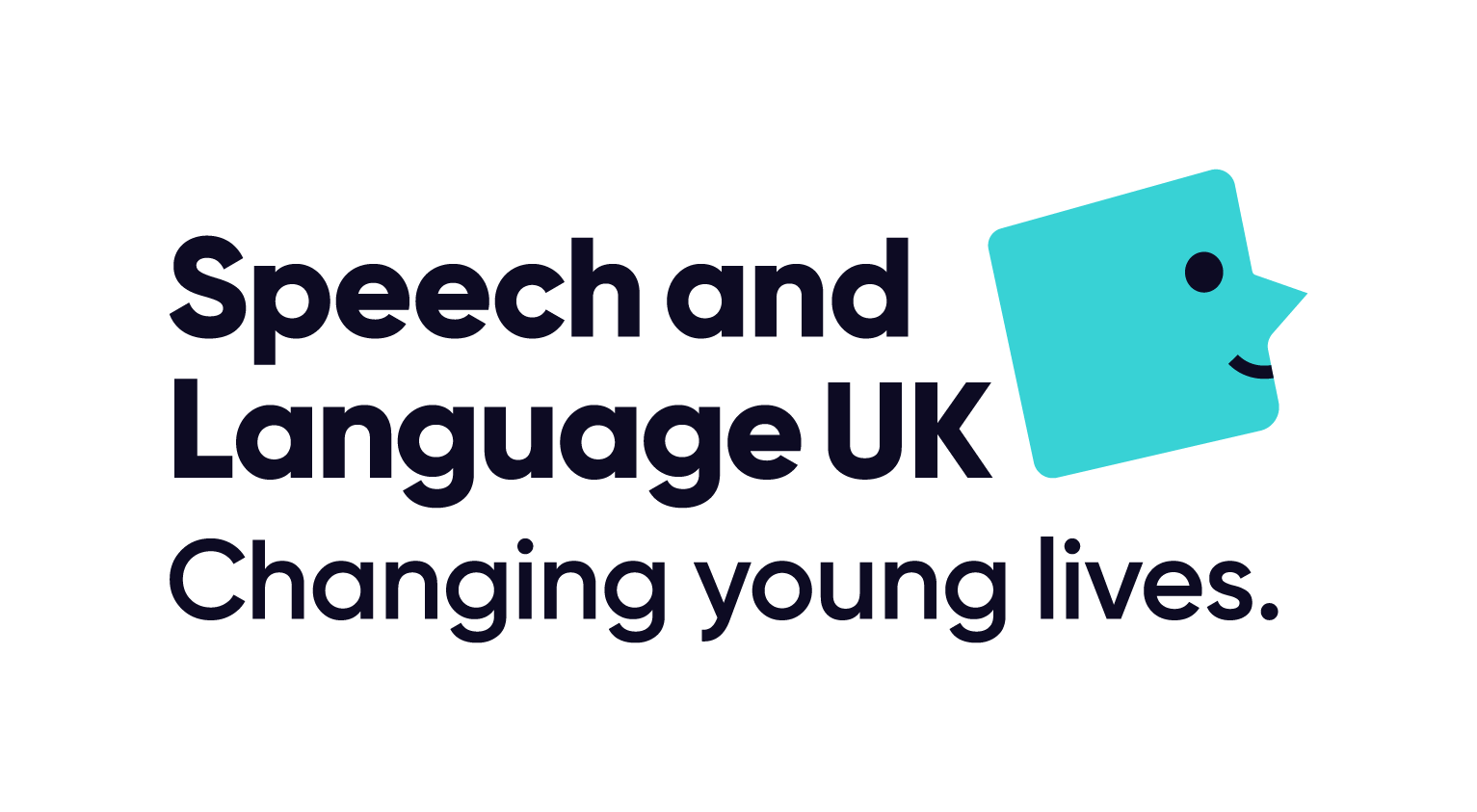 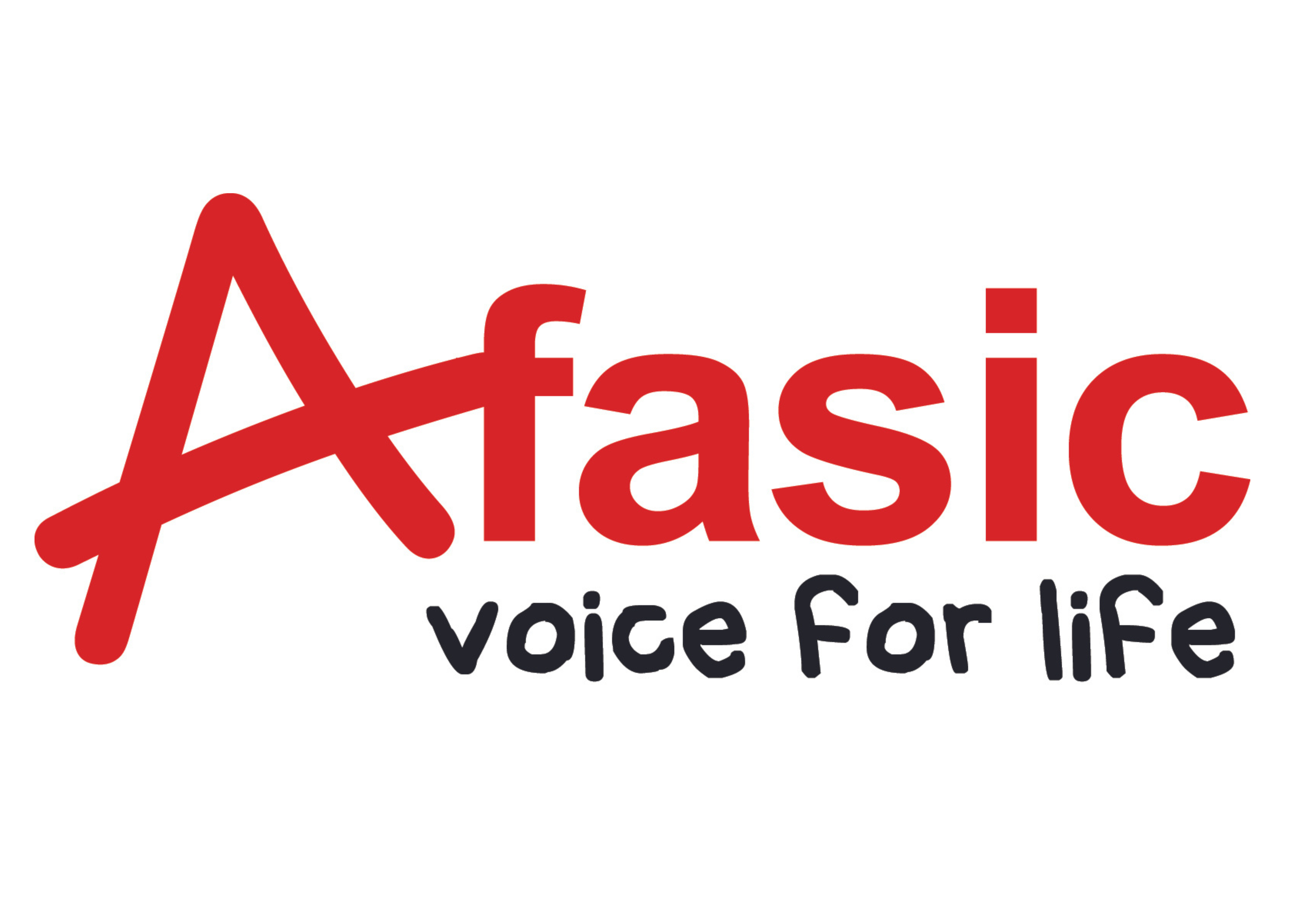 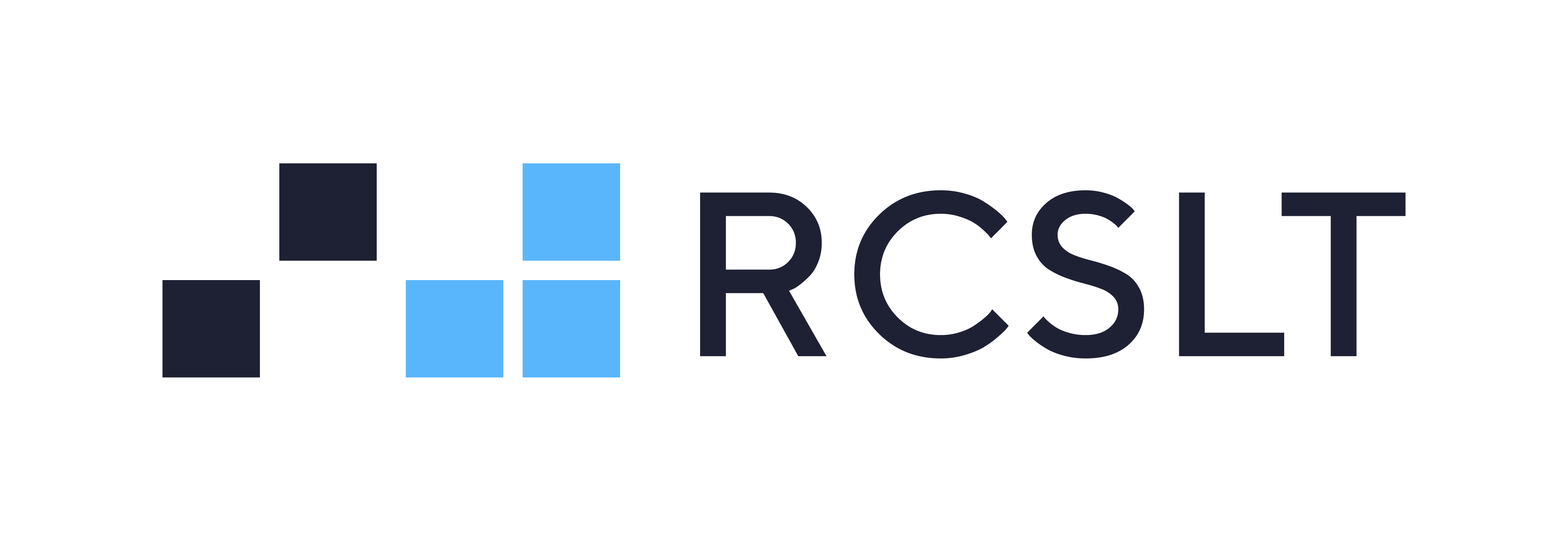 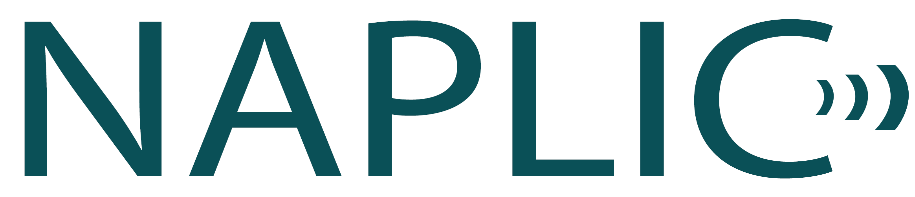 [Speaker Notes: DLD is invisible

You can’t see DLD when you look at someone		

But lots of people have DLD			(and way more than you think) 

About 2 in every class have DLD. 		 (That’s on average so it might be more or less in each class)]
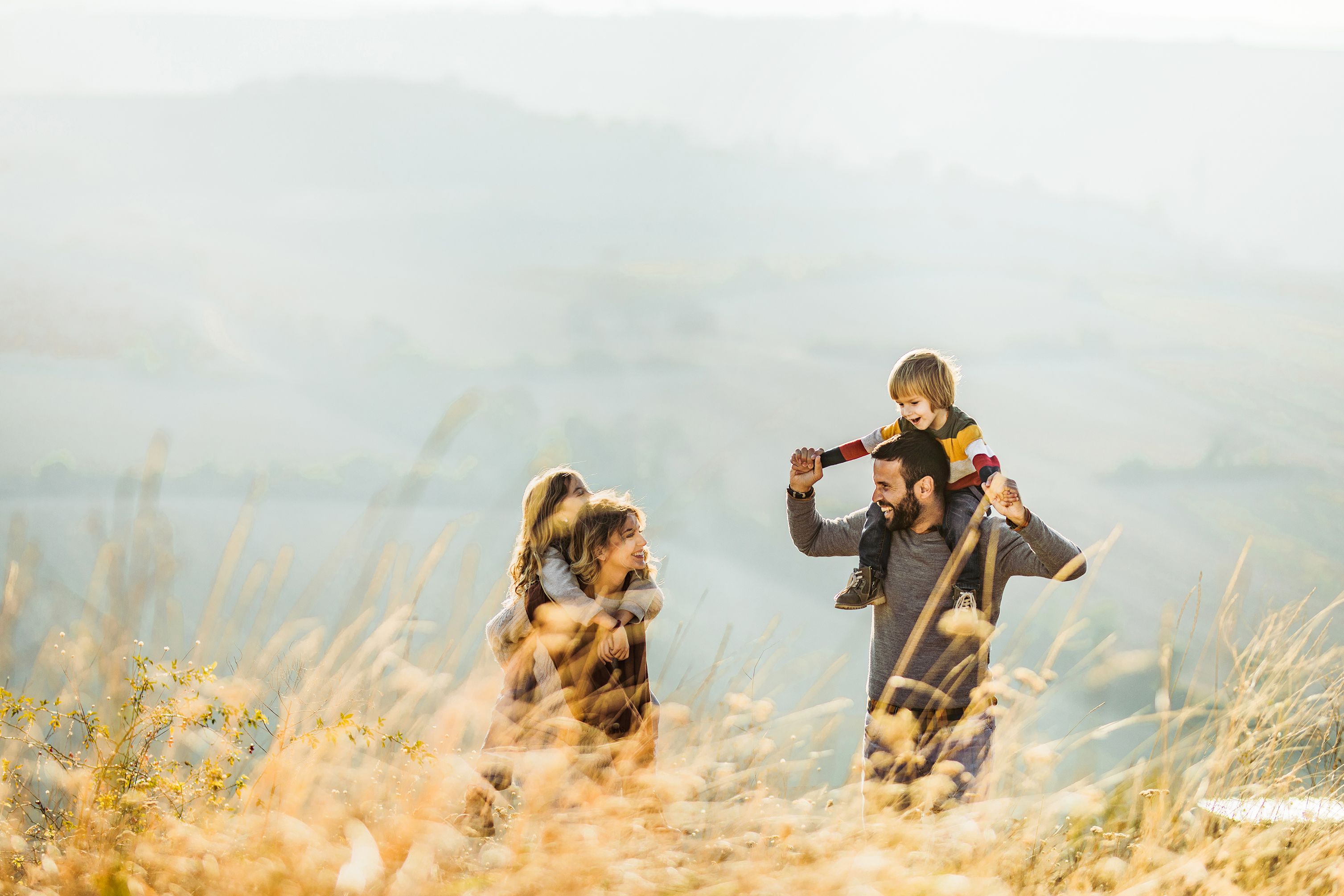 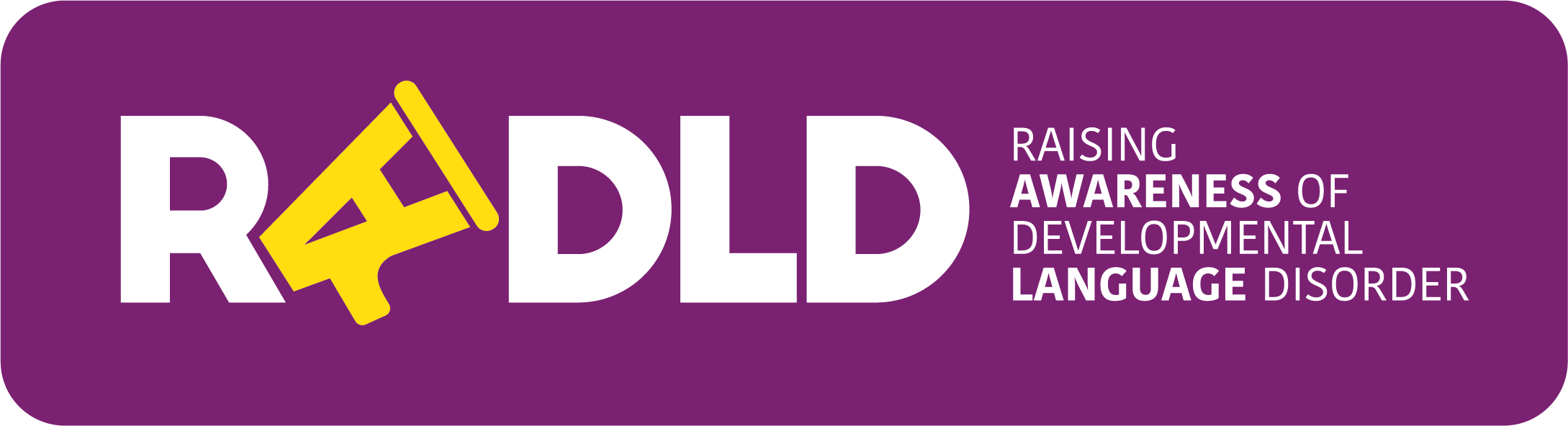 People with DLD are smart too
DLD is about words and sentences, NOT intelligence

People with DLD have lots of strengths

I am good at …
Supported in the UK by:
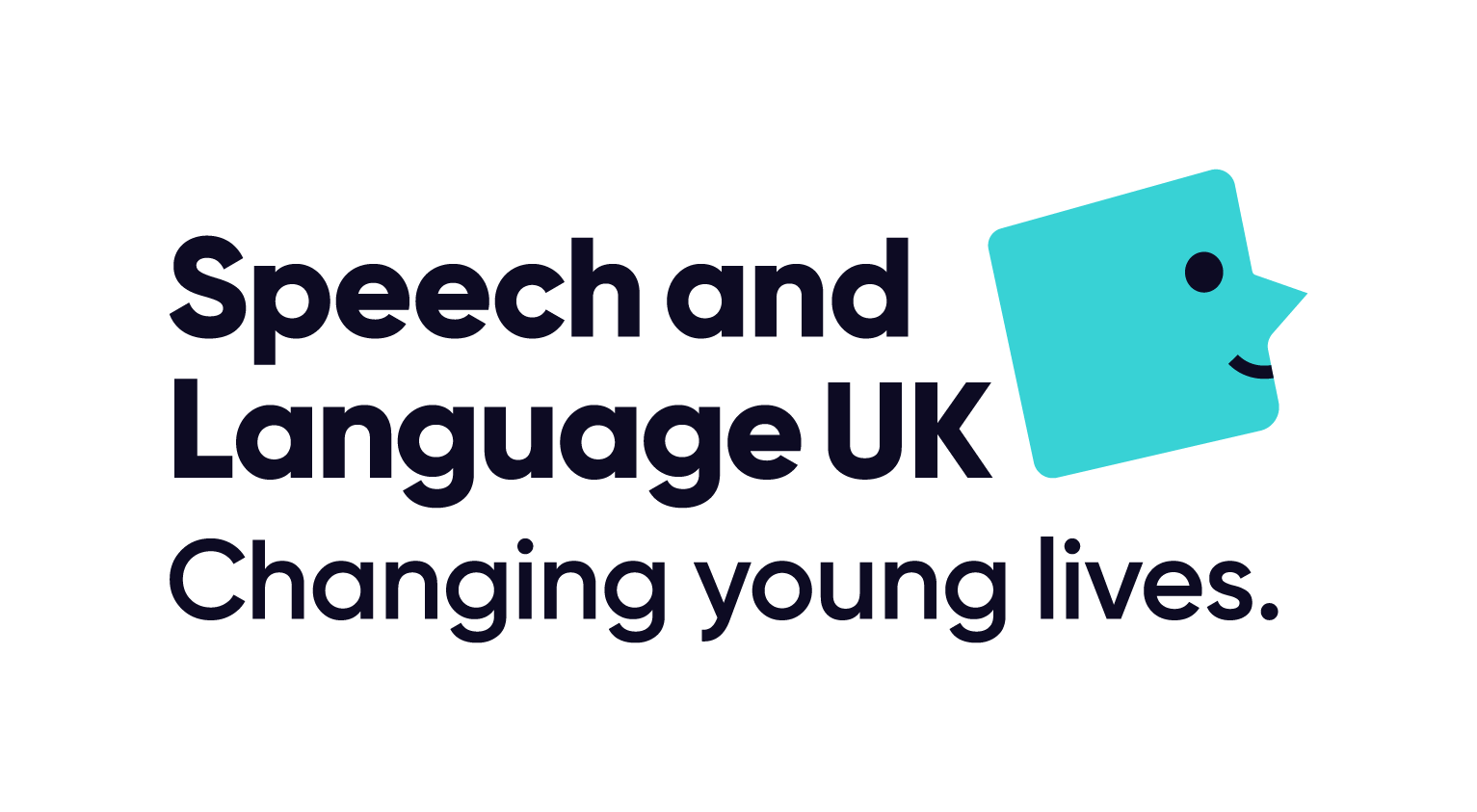 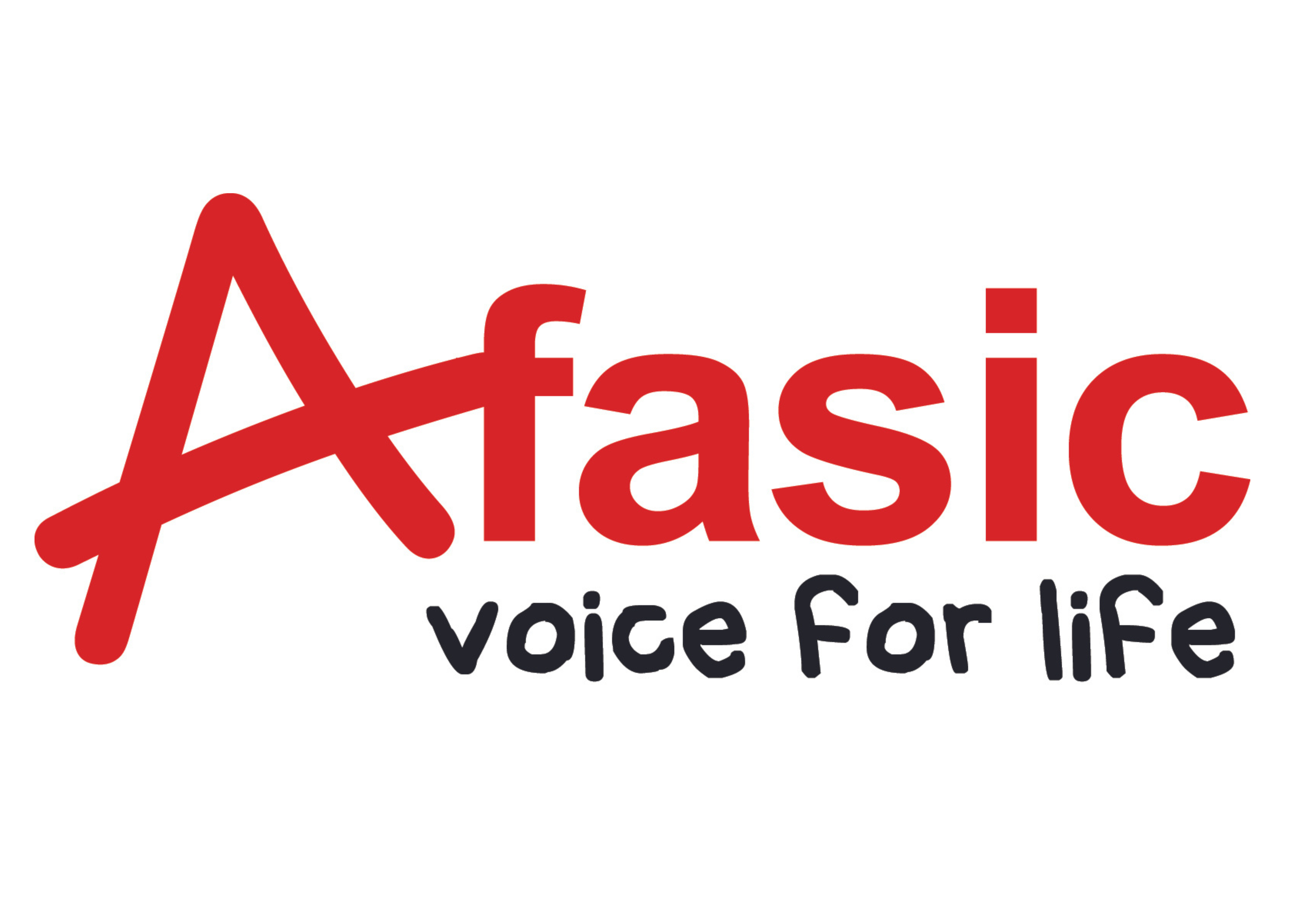 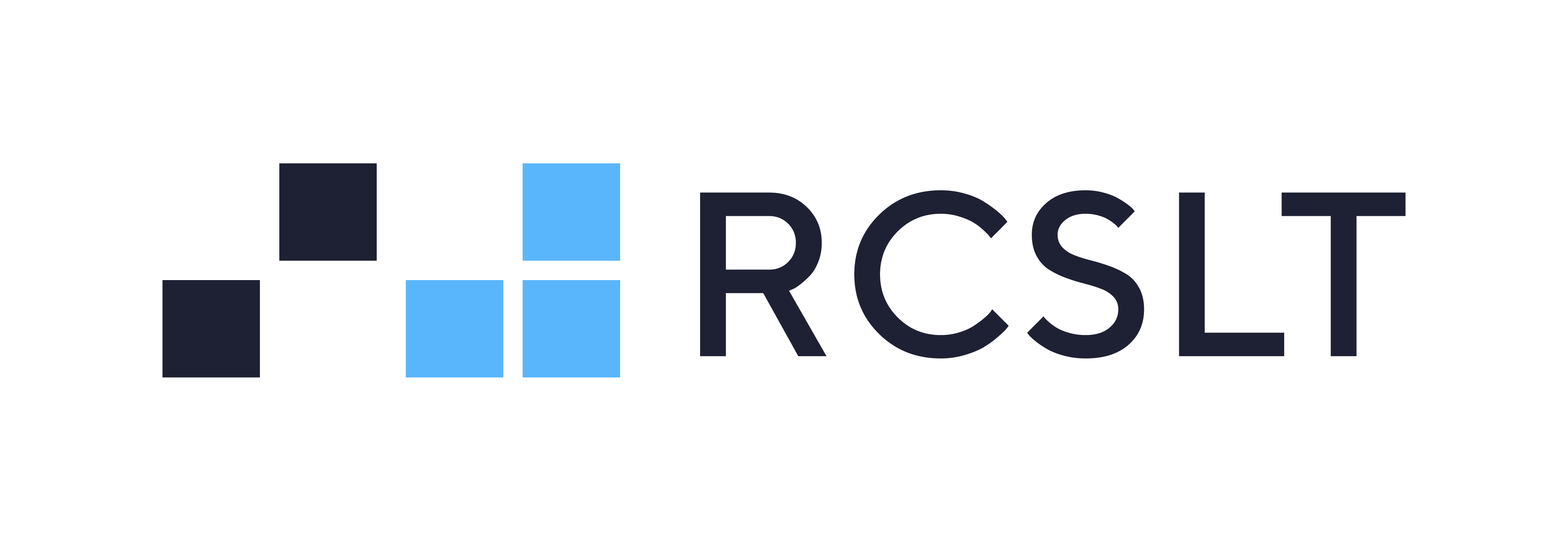 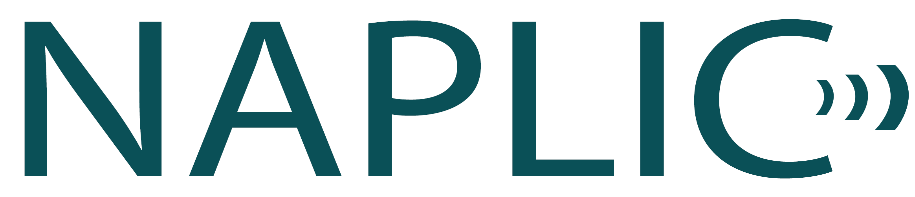 [Speaker Notes: (Change the photo to one of you)

People with DLD are smart to

DLD is about words and sentences (NOT intelligence)
People with DLD have lots of strengths

 I am good at …..		(add what you re good at)]
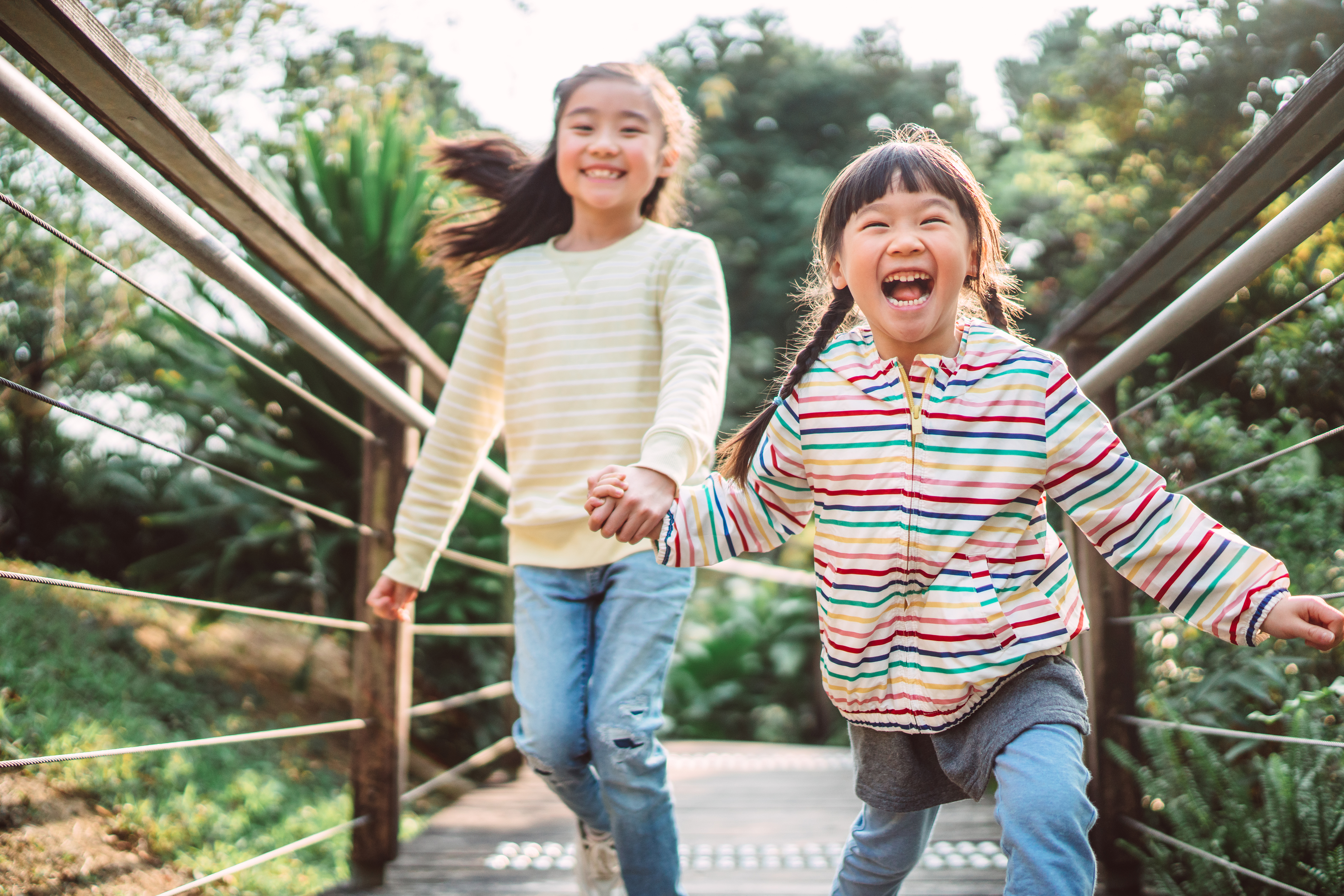 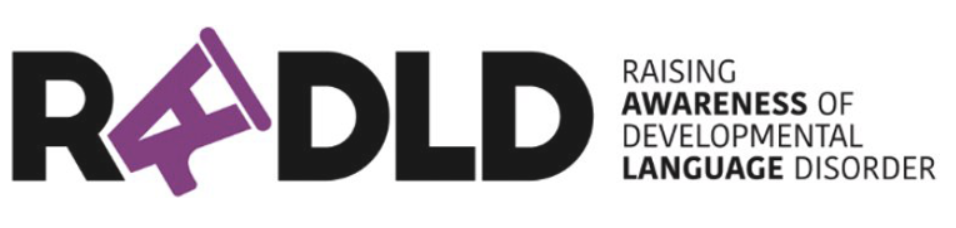 Lots of ways you can help
Use simple words and sentences

Show me: add pictures, video, drawing or gesture

If I don’t understand, then repeat what you said
Supported in the UK by:
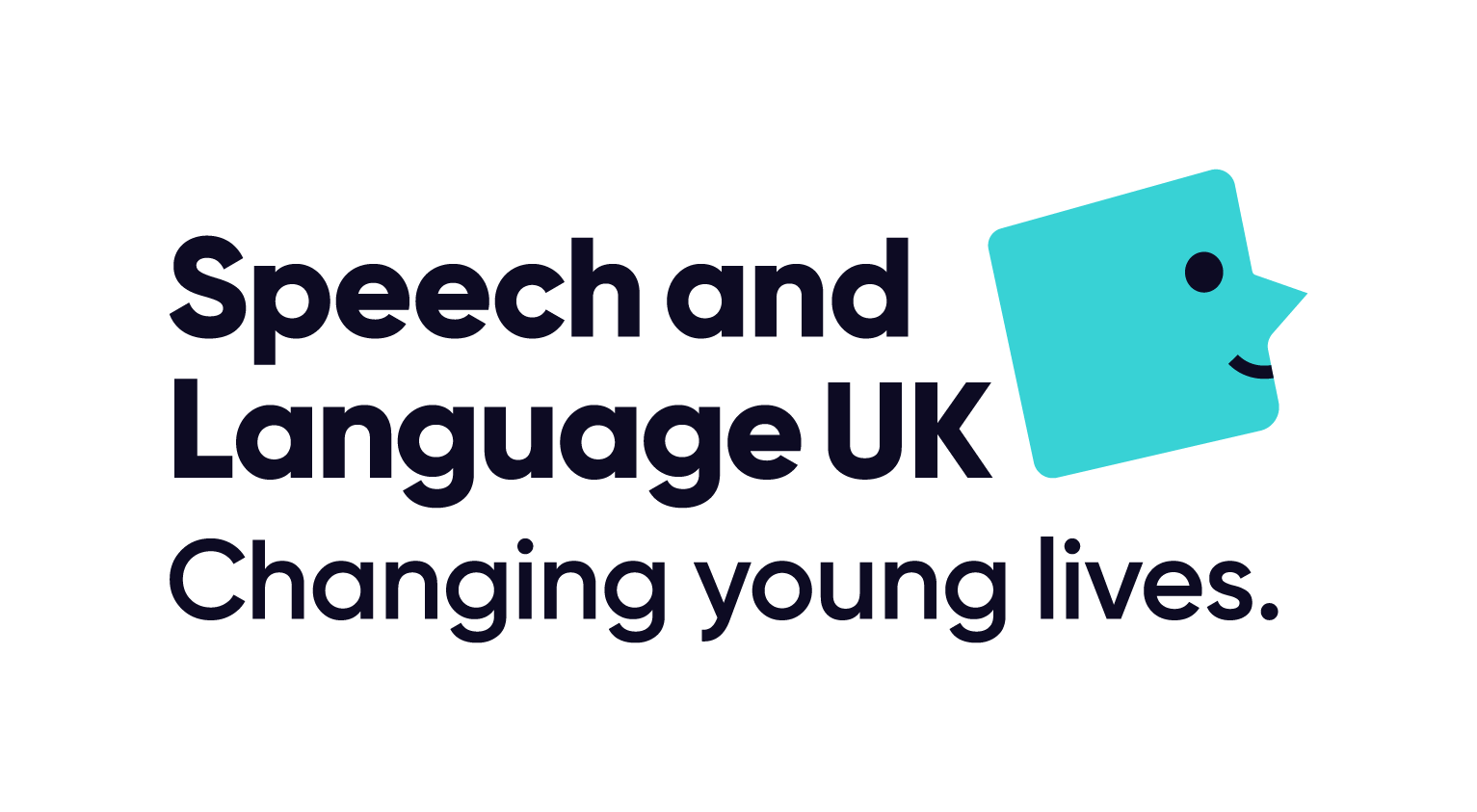 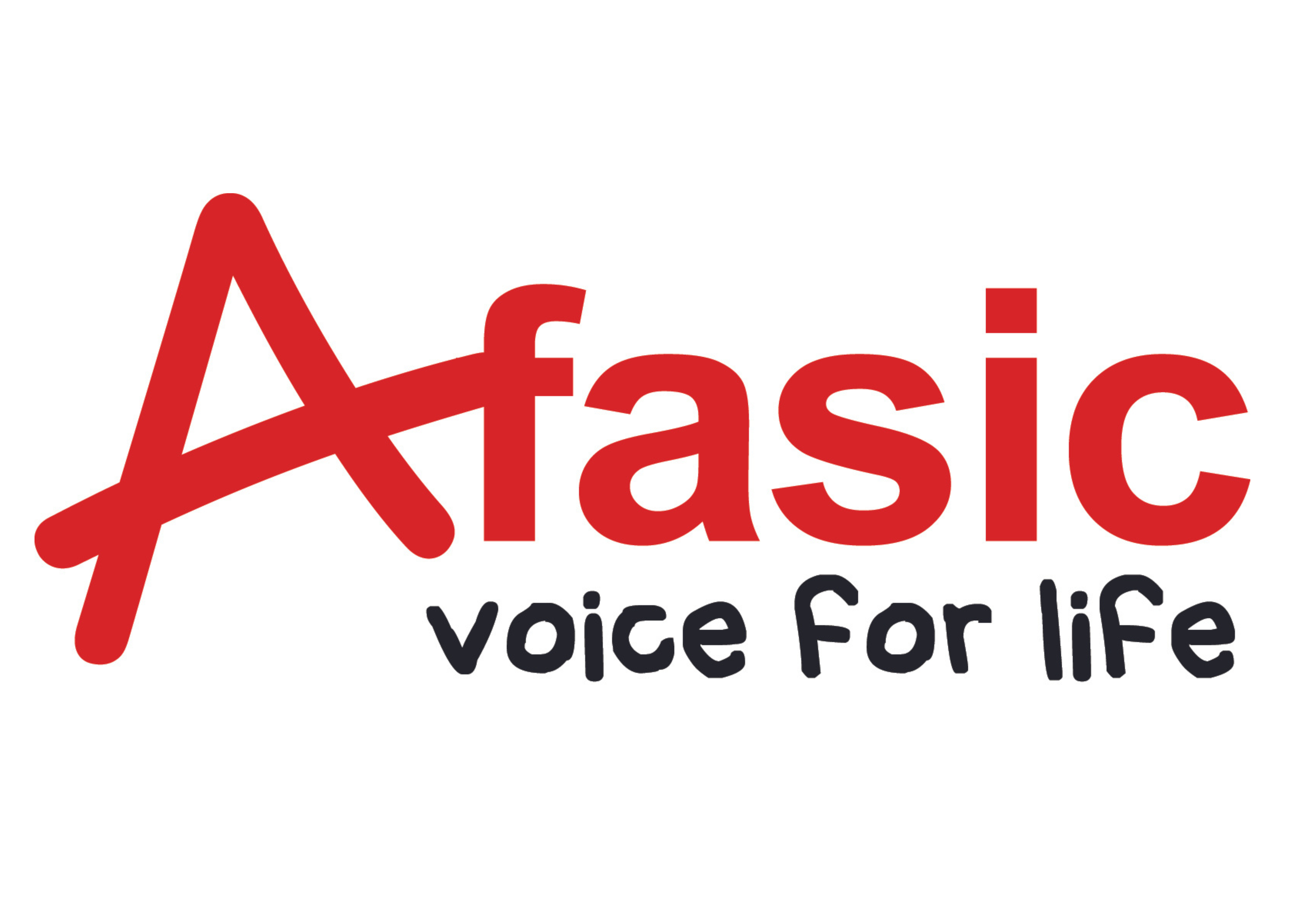 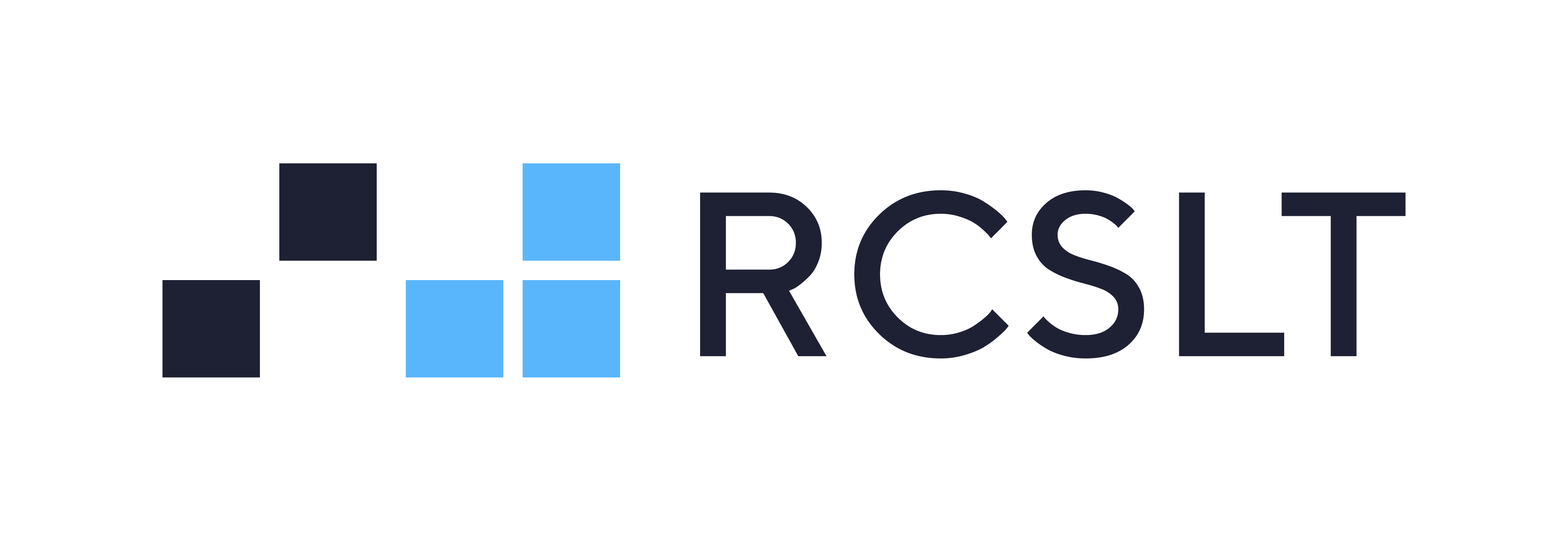 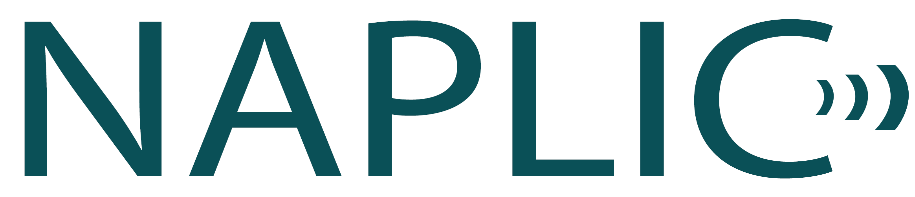 [Speaker Notes: Lots of ways you can help. (and everyone can help) 

1 use simple words and sentences 		(not baby talk, just plain and direct)
2 show me:  add pictures, video, drawing or gestures 	(to what you are saying)
3 if I don’t understand, then repeat what you said 	(but make sure you use simple words)]
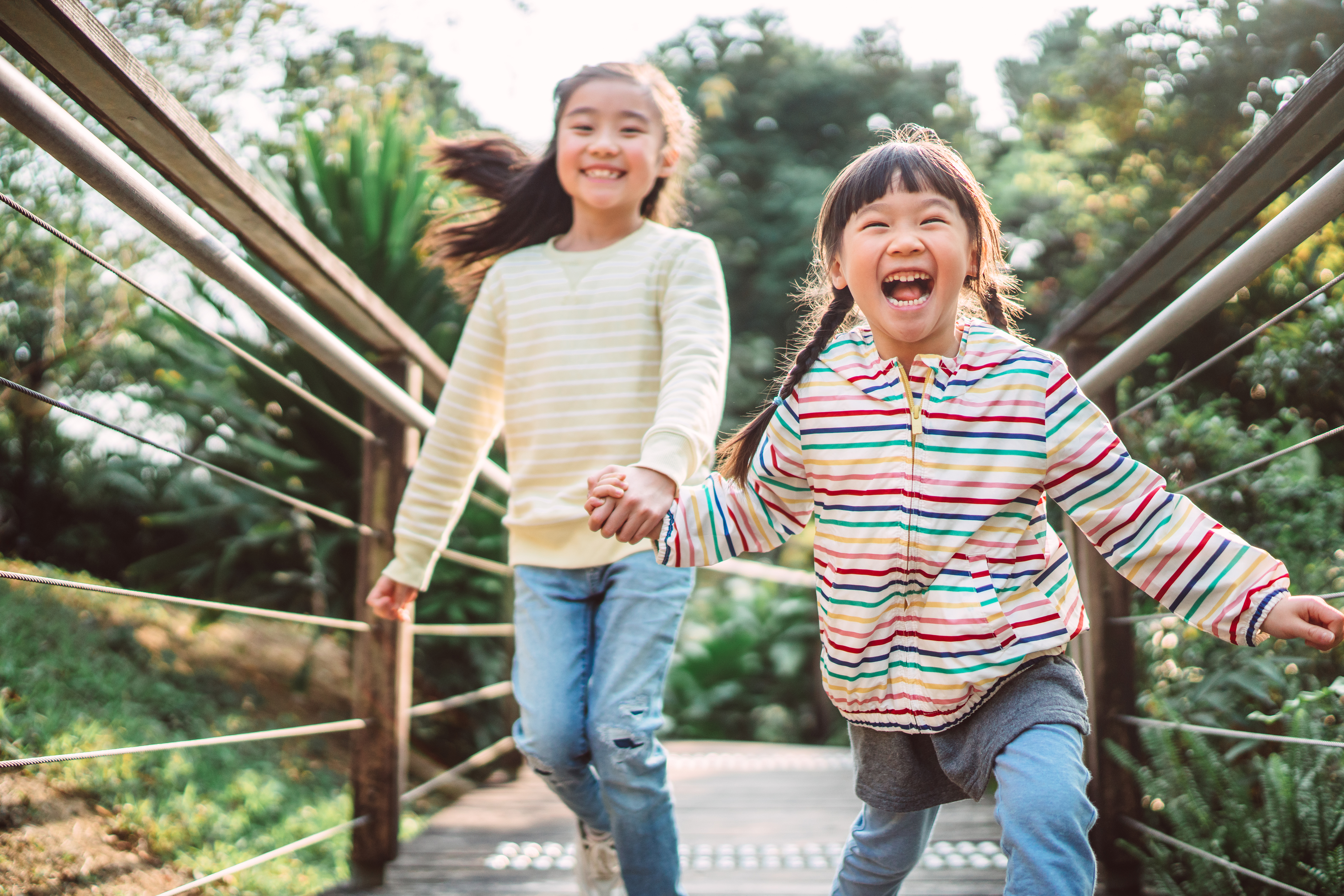 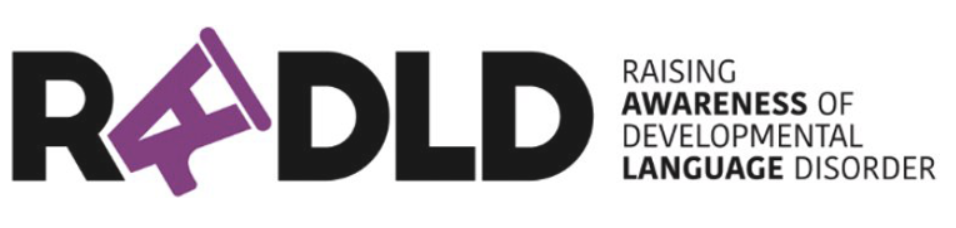 More ways you can help
Give me time to get my thoughts into sentences

Be kind: I need to work hard
Supported in the UK by:
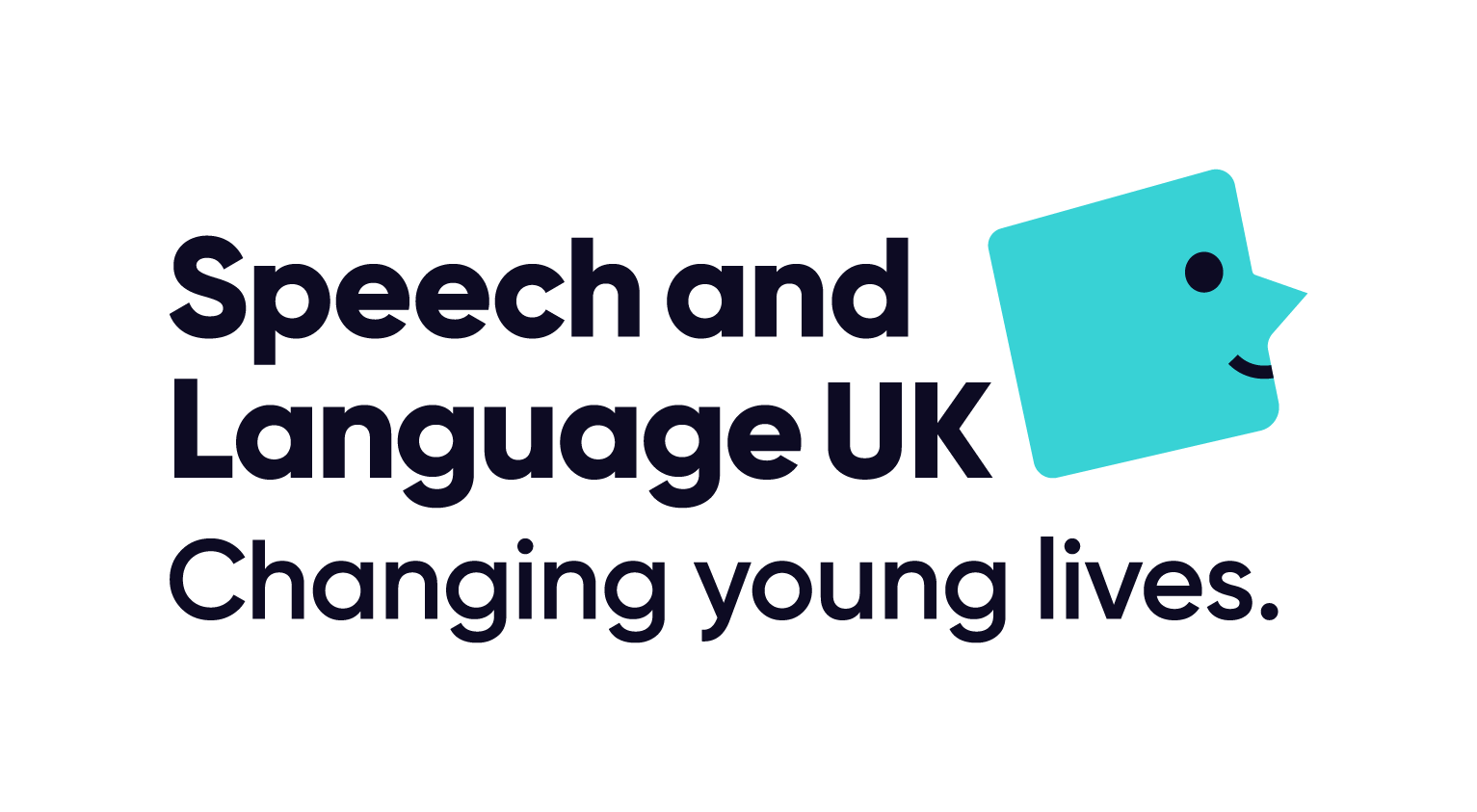 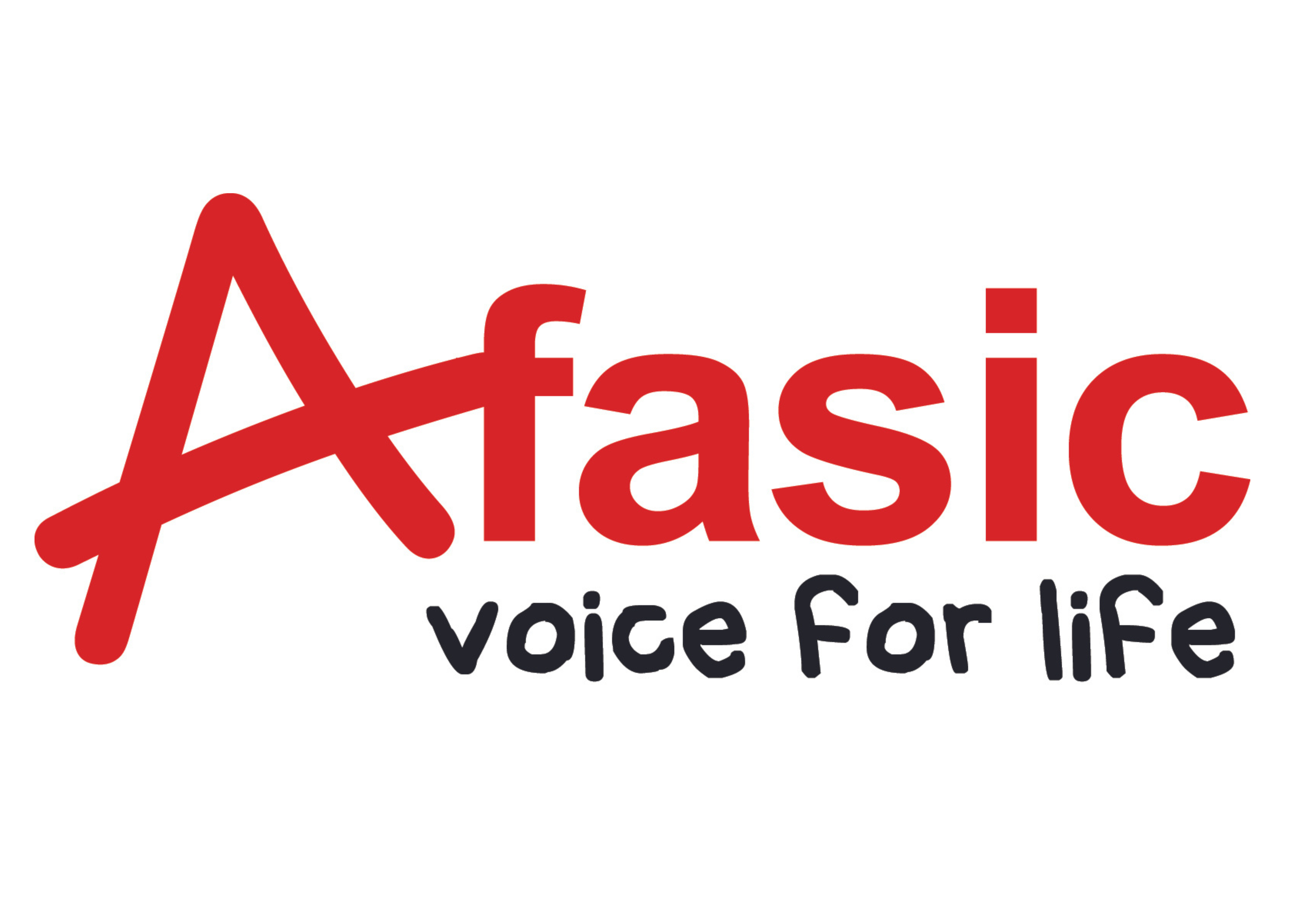 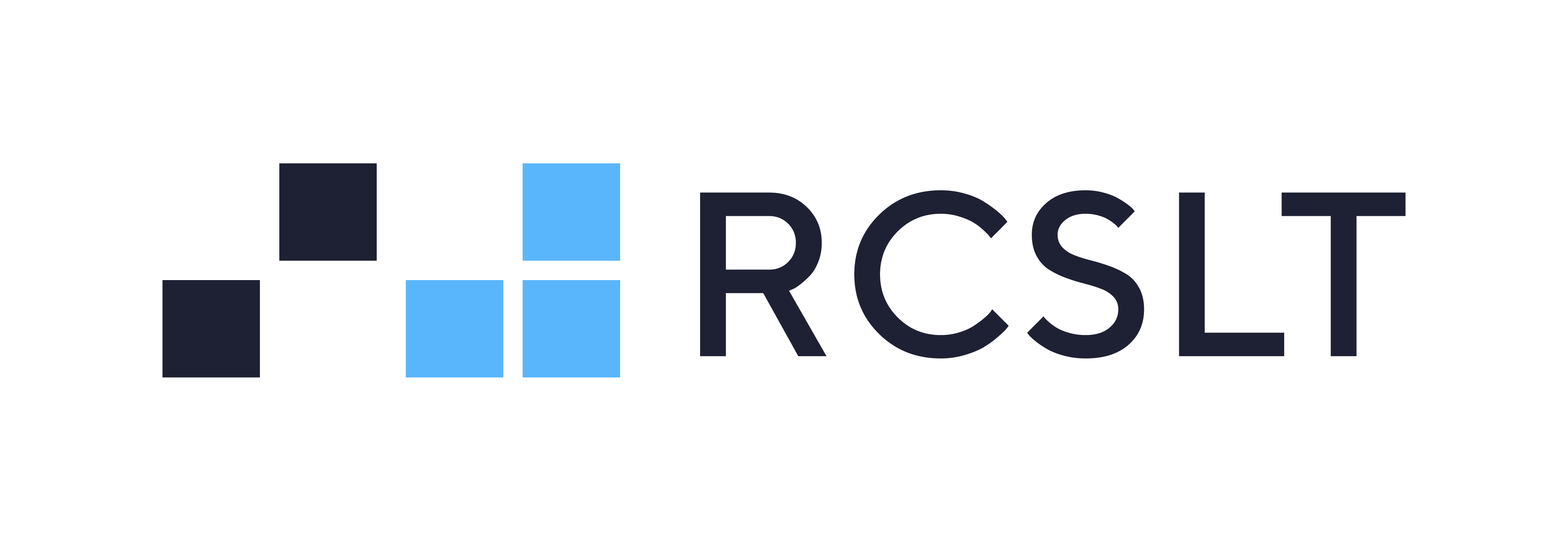 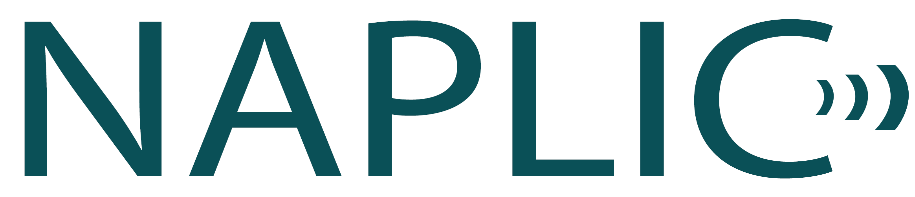 [Speaker Notes: More ways you can help 

Give me time to get my thoughts into sentences. 		(wait a little longer before you speak)

Be kind: 				(understand that I need to work hard to do things that might come easy to you)]
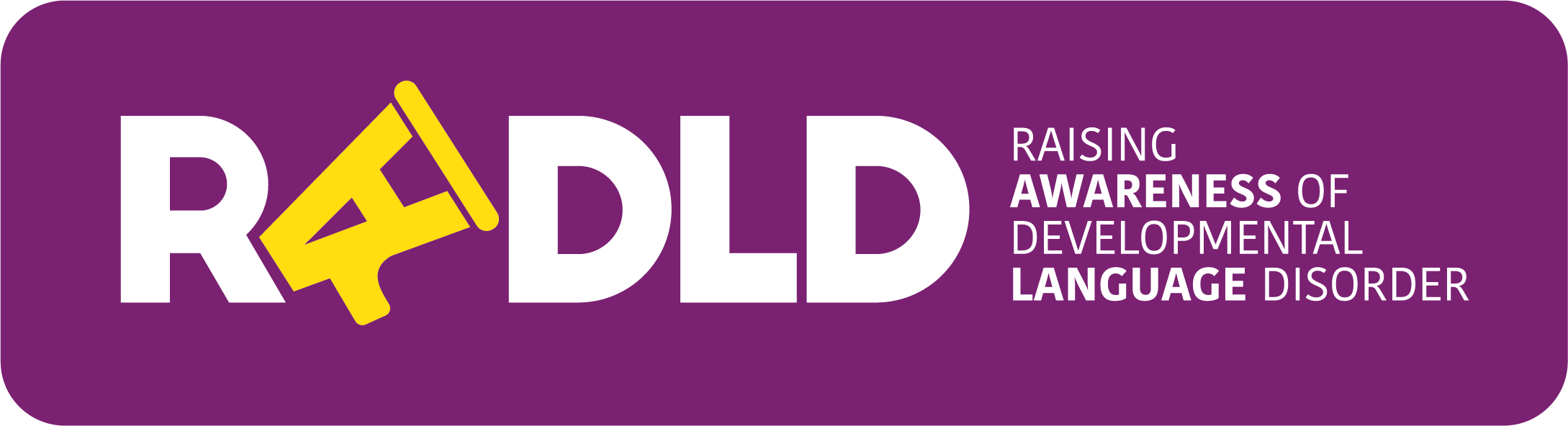 Thank you.